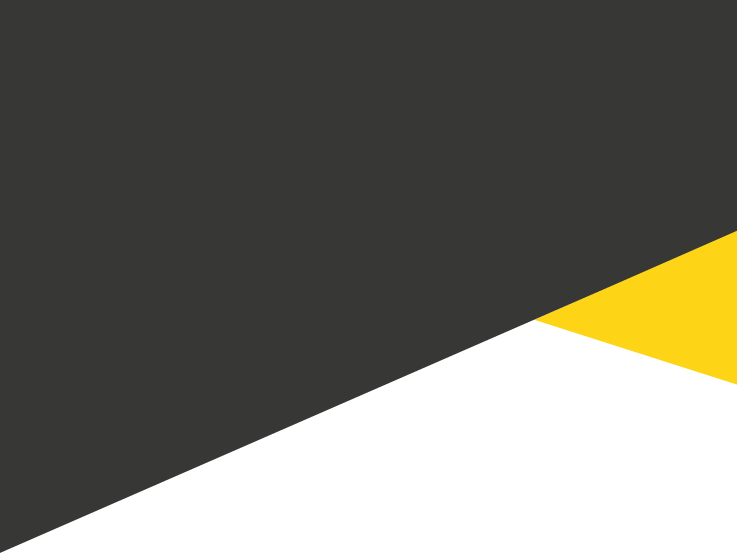 VII ENCUENTRO DE SERVICIOS PSICOPEDAGÓGICOS UNIVERSITARIOS
El Coaching como Herramienta para Ser, Hacer y Crecer en la Vida Universitaria.
Coach  Omar Paul Cubas Tejada
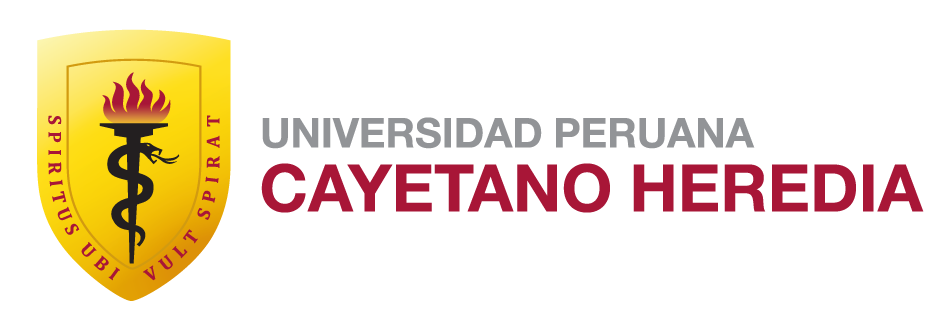 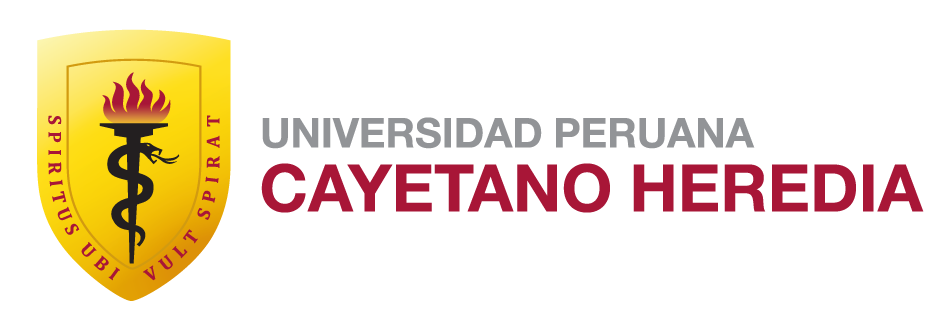 RESPONSABLES DE LA UNIDAD DE TUTORÍA -FACIEN
Blga. Elizabeth Chávarry Noriega                Jefa de la Unidad

Lic. Omar Paul Cubas Tejada                        Coordinador del Sistema de Tutoría

Psic. Ingrid Agüero Rivera                            Responsables del Área de Psicología 
Psic.  Diana Poma 

Lic. Cynthia Flores Sánchez                          Responsable del Área académica
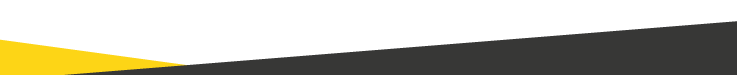 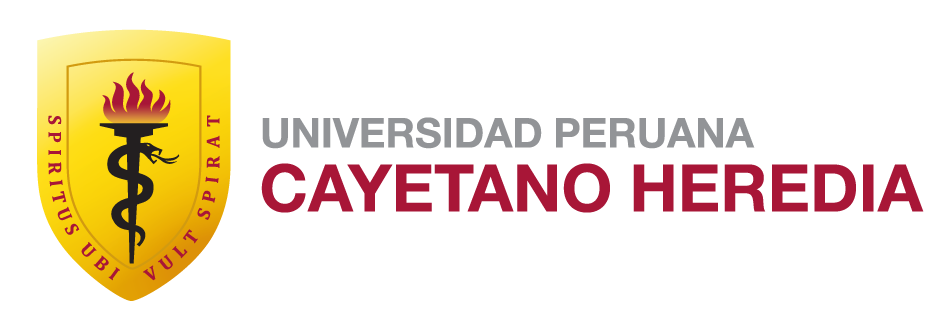 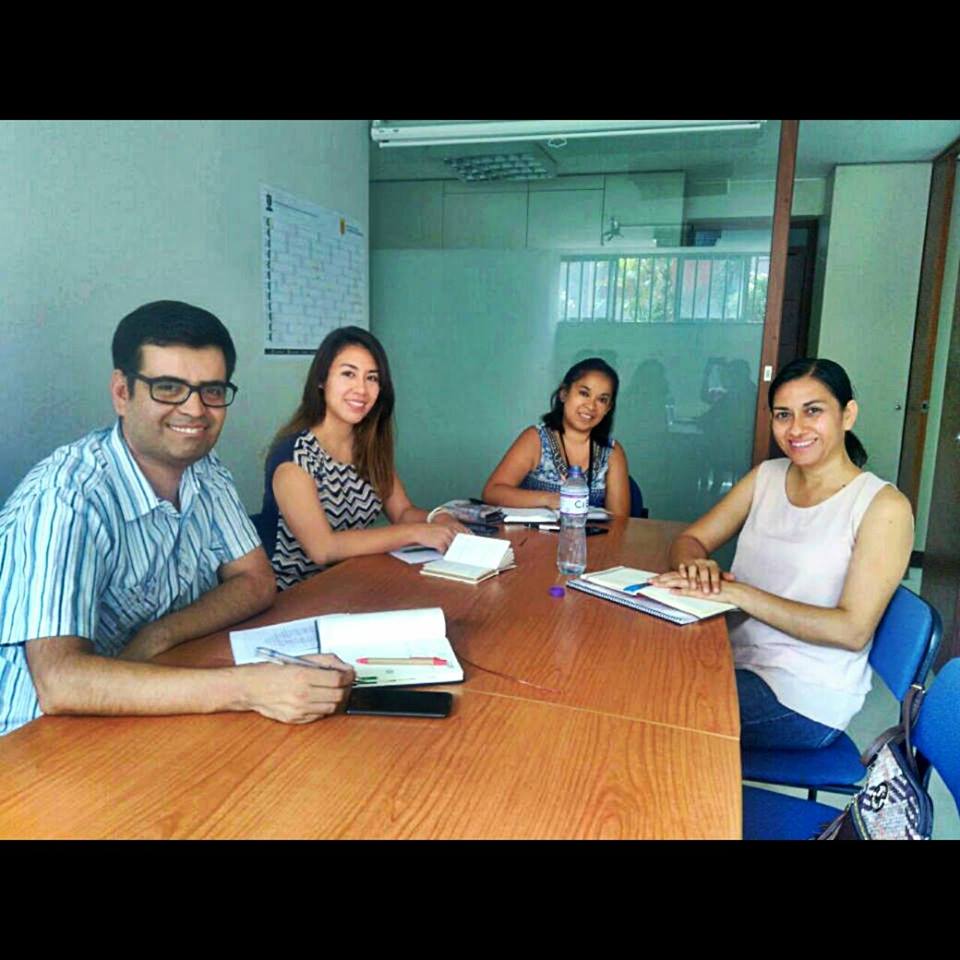 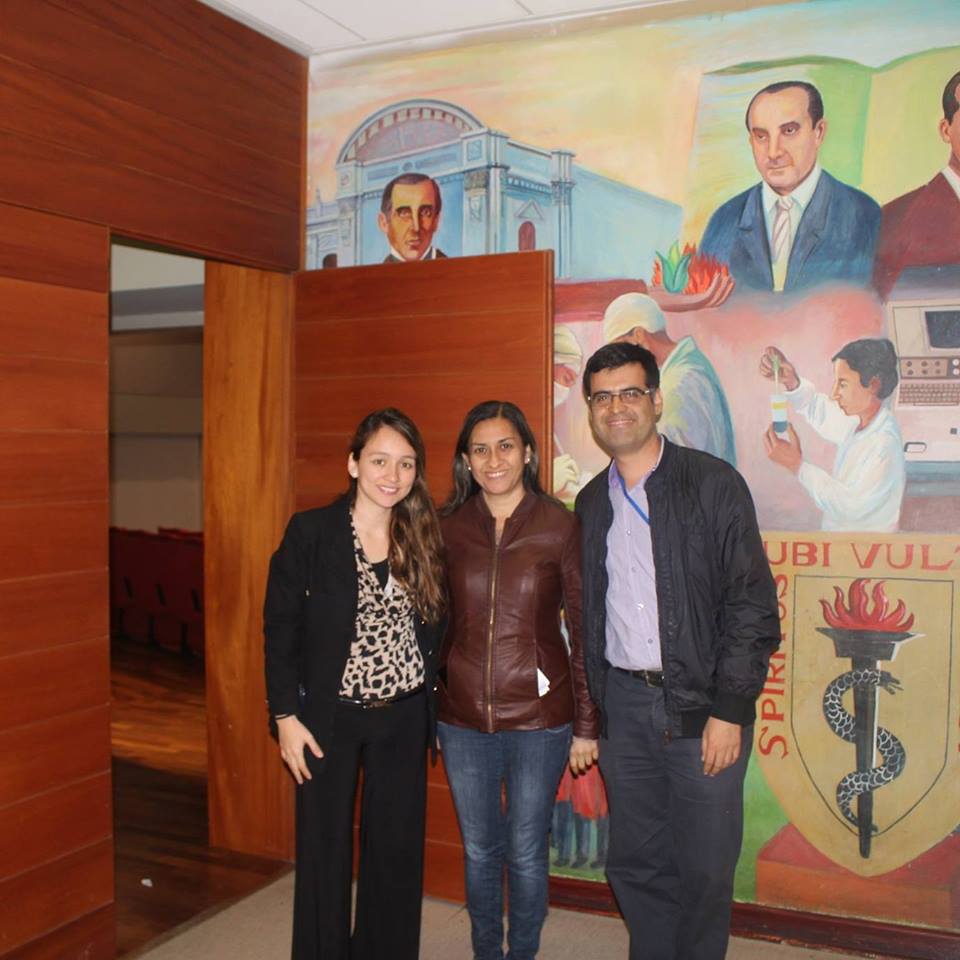 “El futuro depende de lo que hagas hoy.”
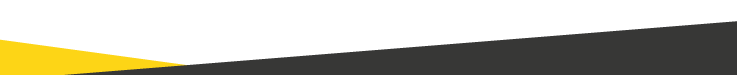 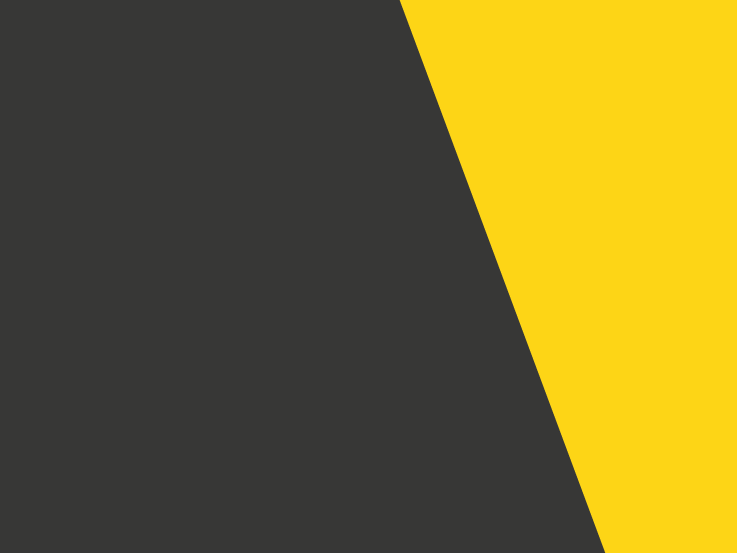 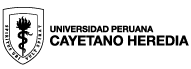 EL COACHING EN LA FACULTAD DE CIENCIAS Y FILOSOFÍA “ALBERTO CAZORLA TALLERI”
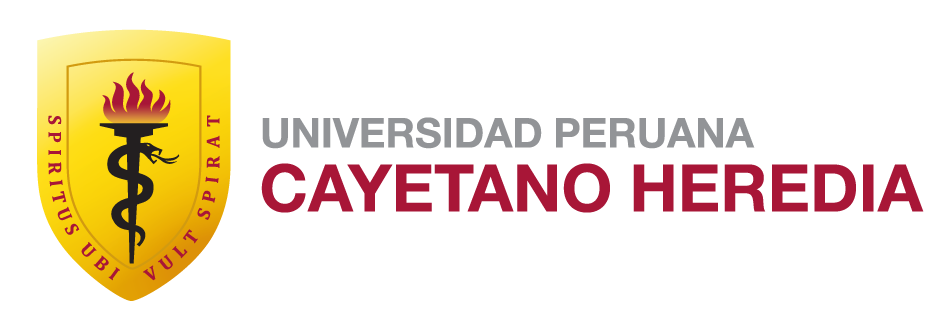 ¿Qué es el coaching?
Es una herramienta que te ayuda a pensar diferente, que te permite tomar acción efectiva y con responsabilidad hacia tus objetivos.
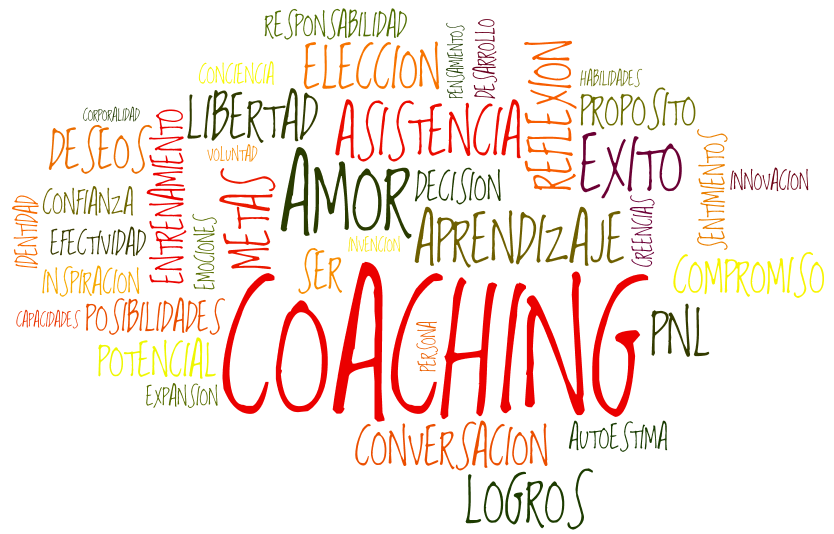 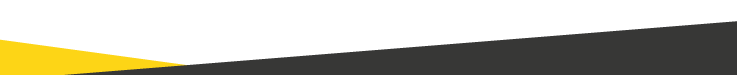 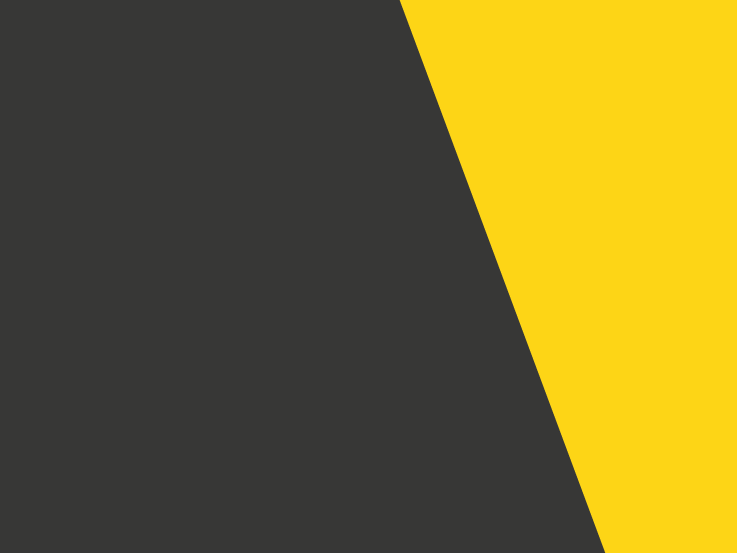 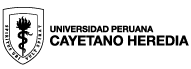 Coaching Aplicado a la Cultura Organizacional
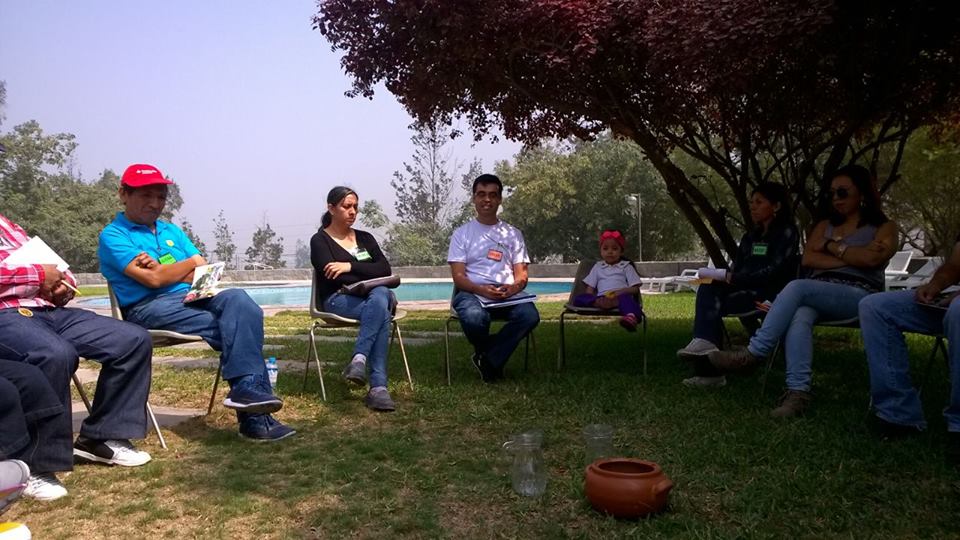 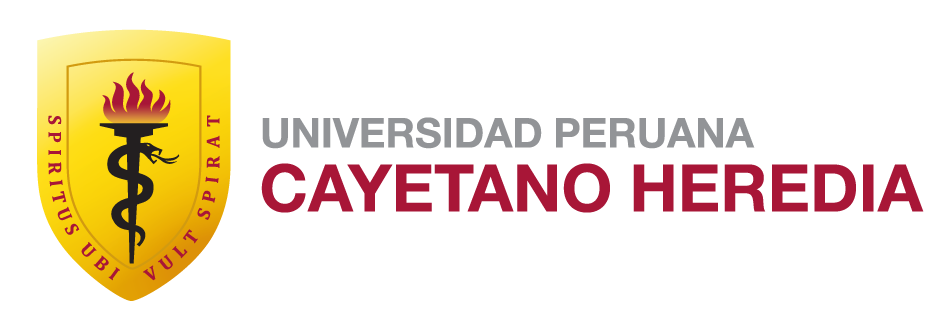 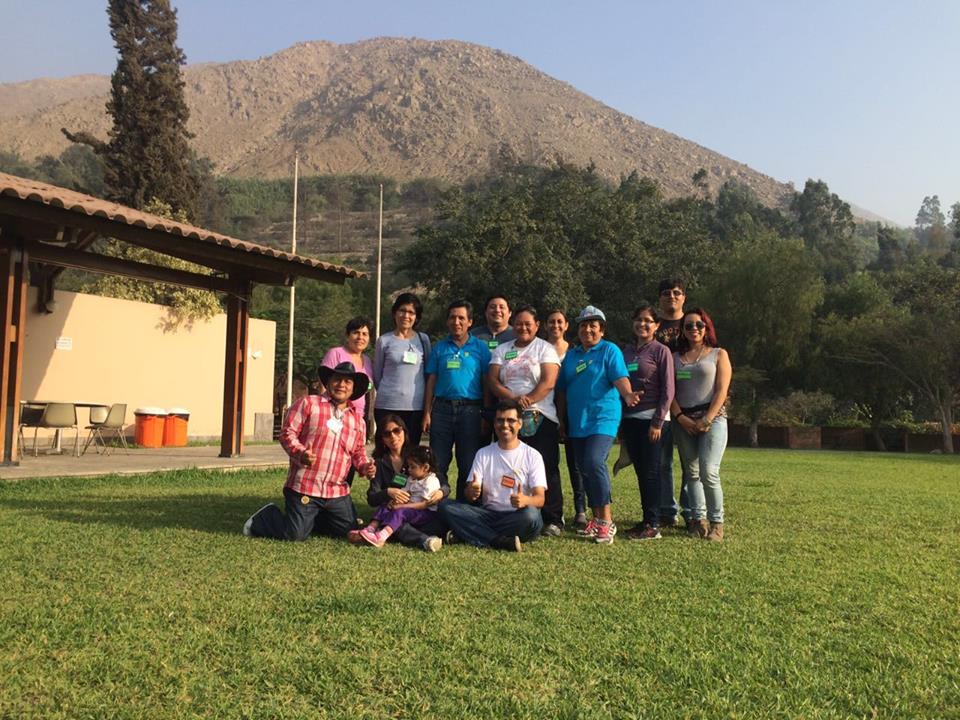 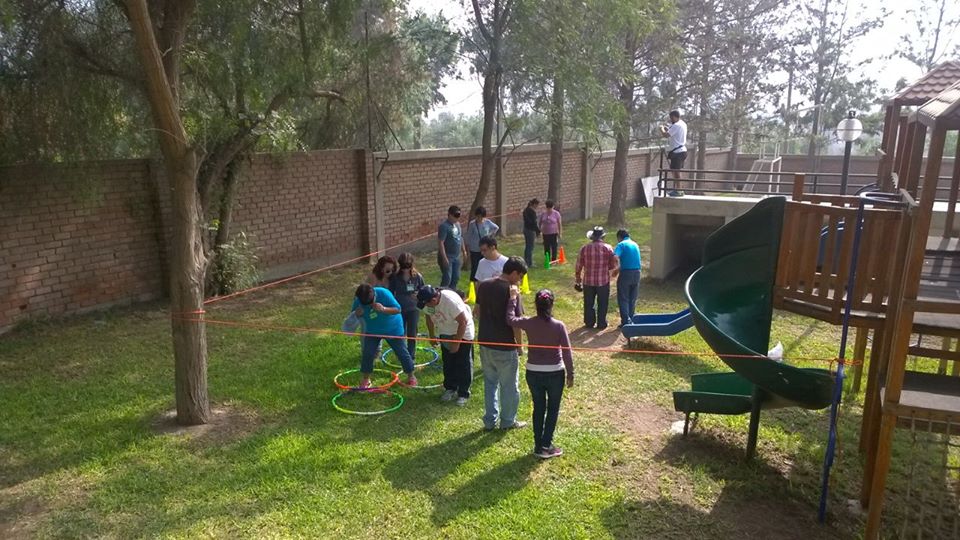 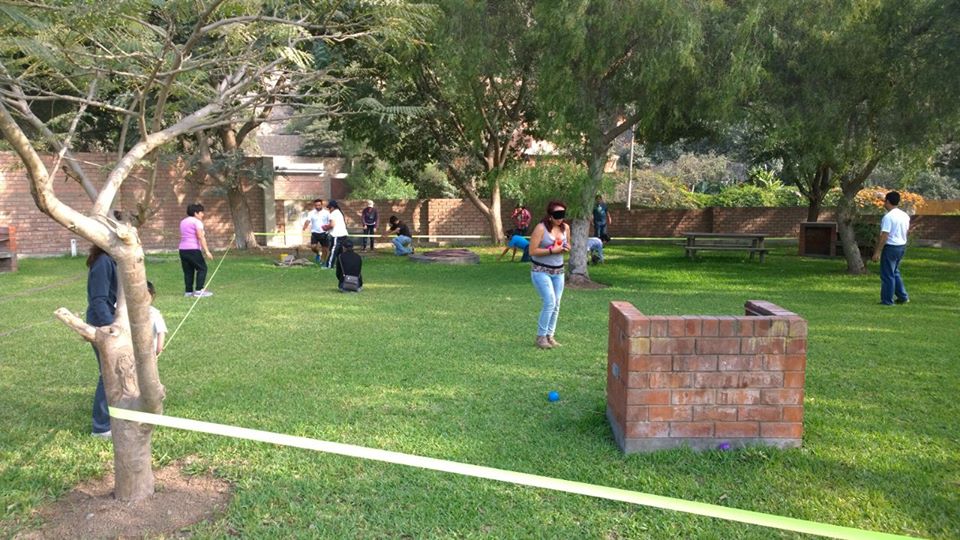 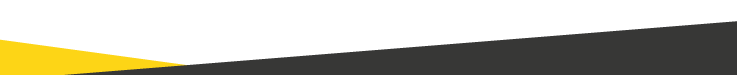 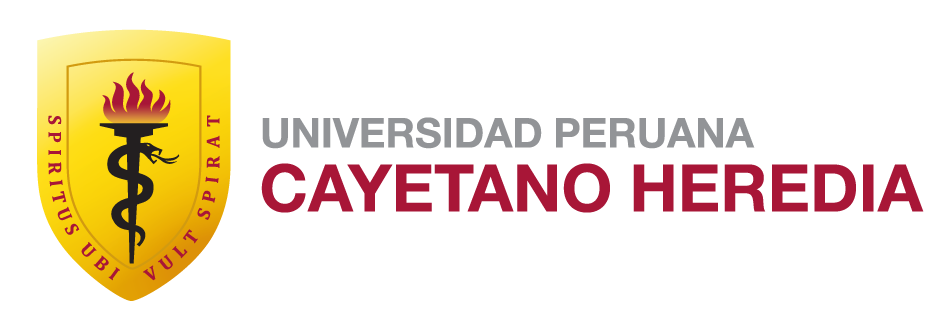 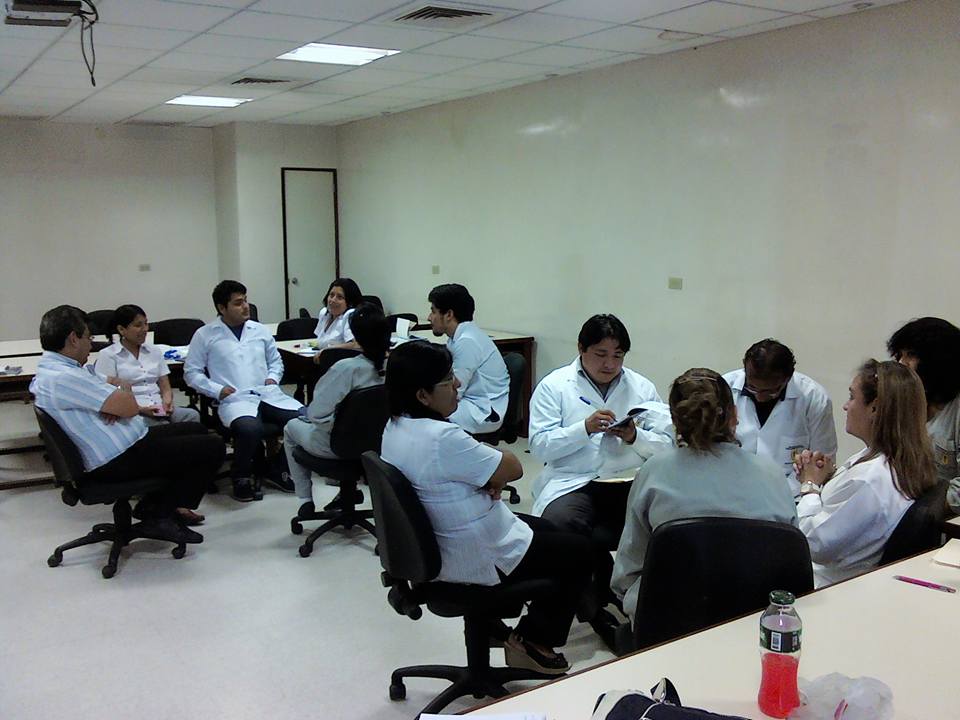 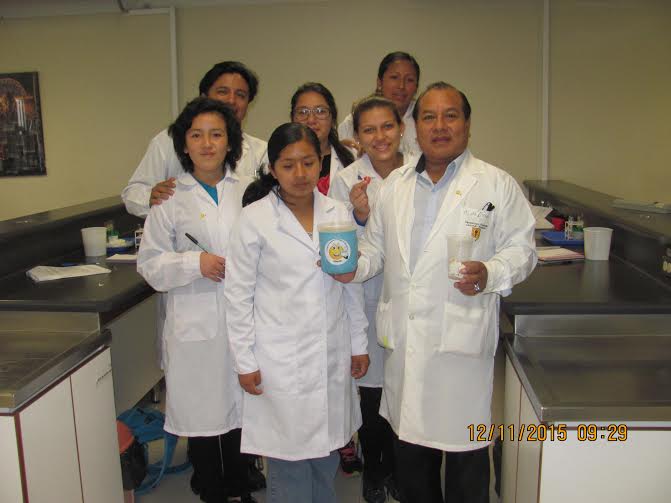 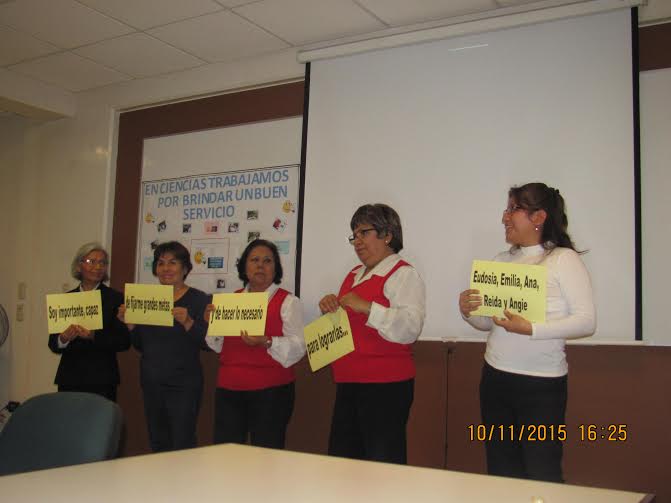 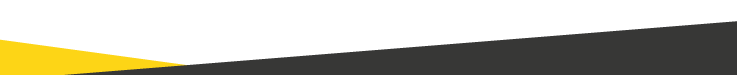 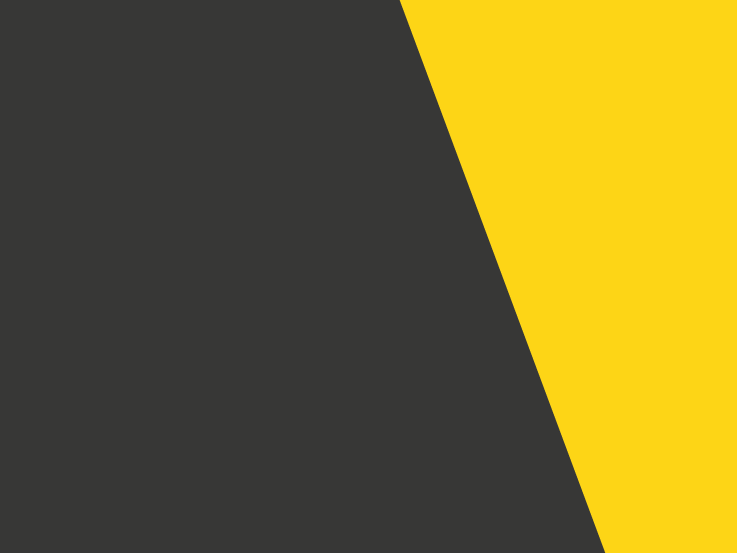 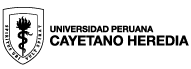 Herramientas de Coaching Aplicado a la tutoría universitaria
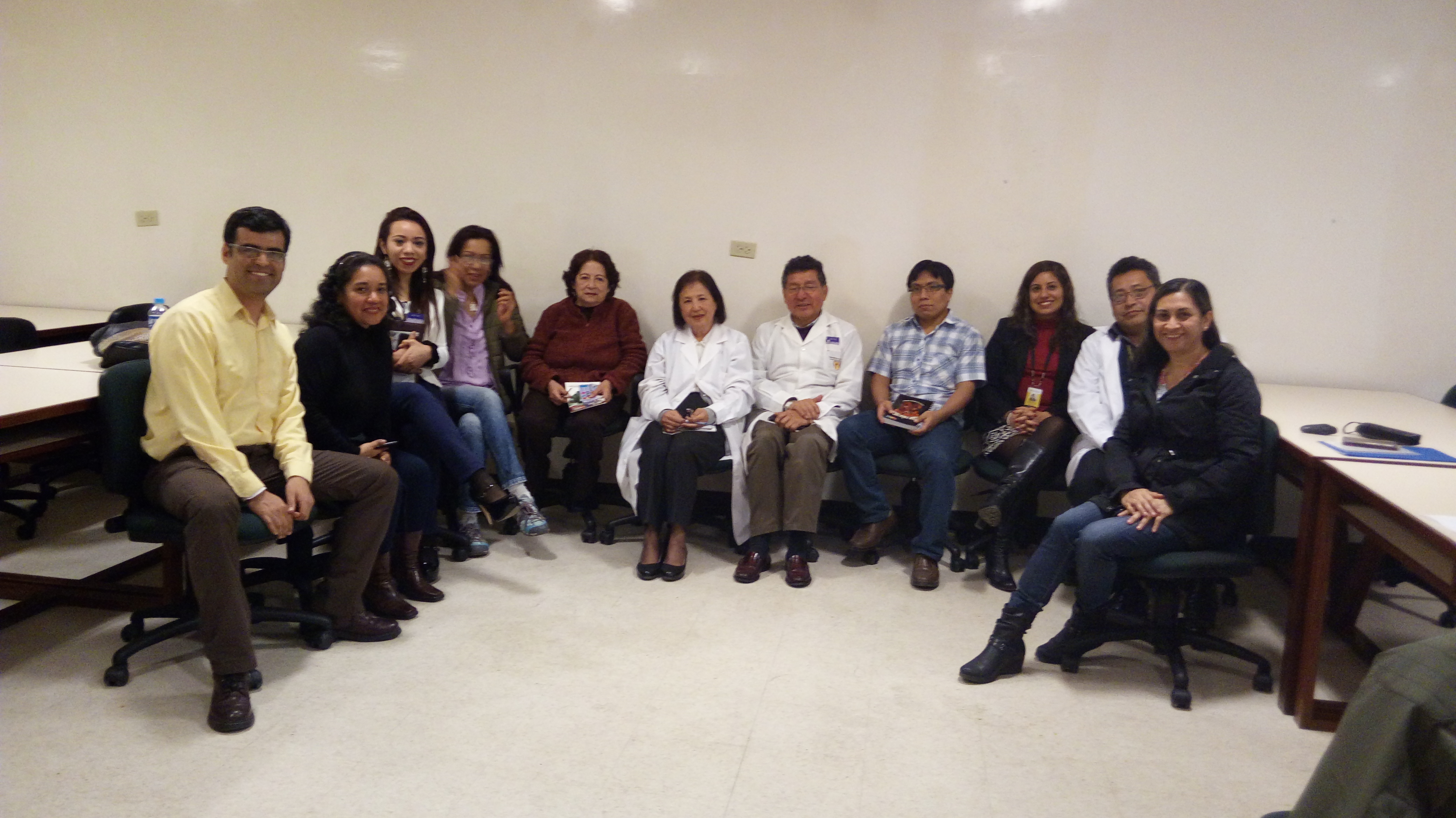 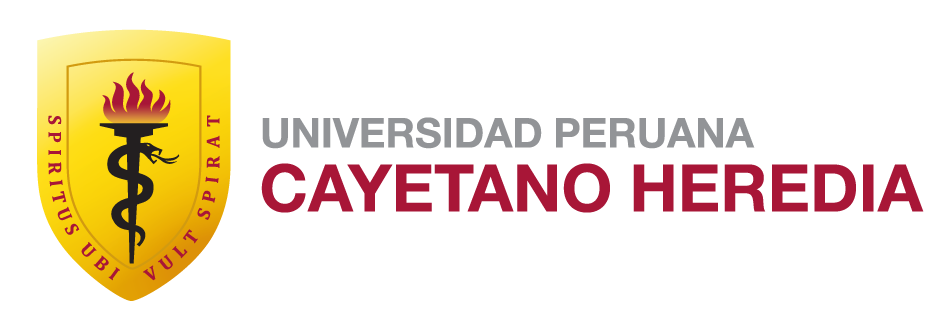 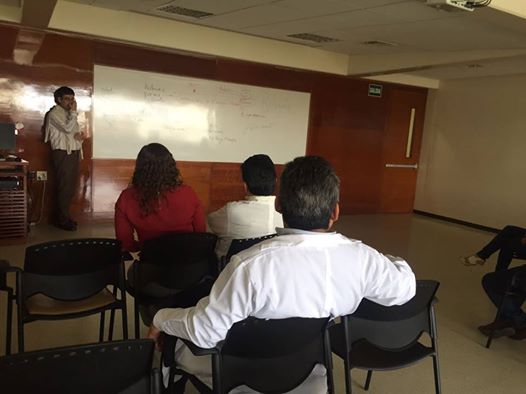 “Aunque nada cambie, si yo cambio todo cambia”.
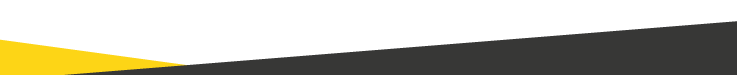 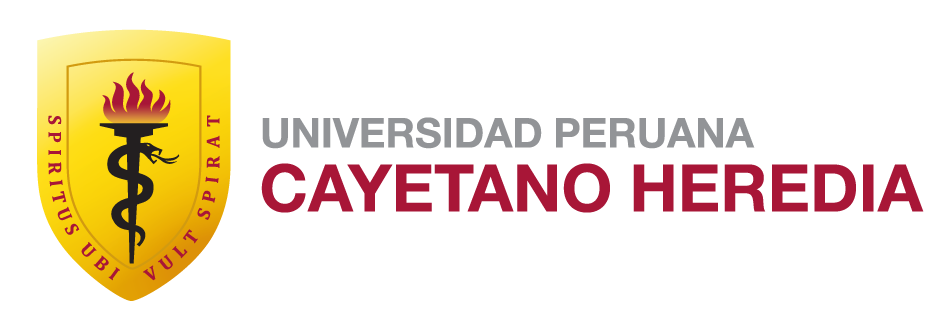 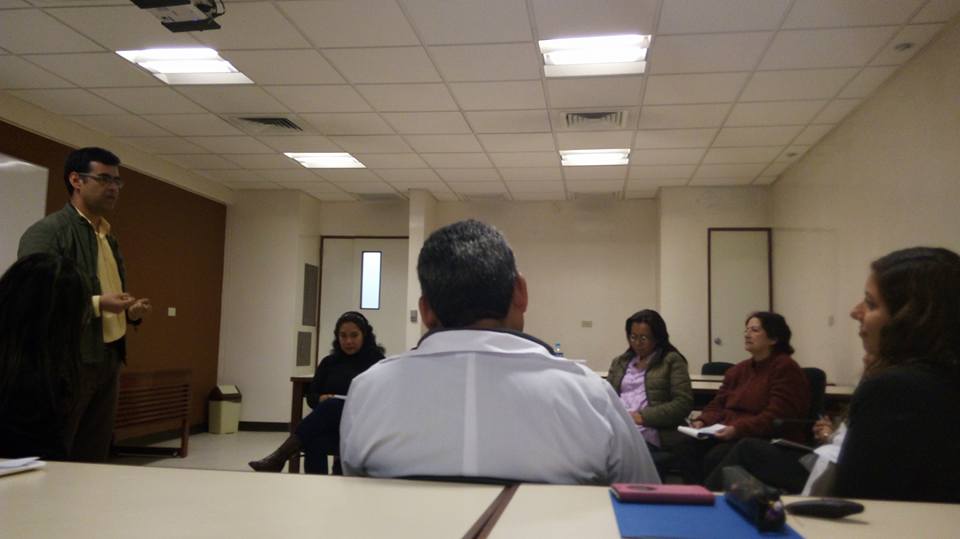 “La diferencia entre dónde estuviste ayer y dónde vas a estar mañana, es lo que pienses, digas y hagas hoy.”
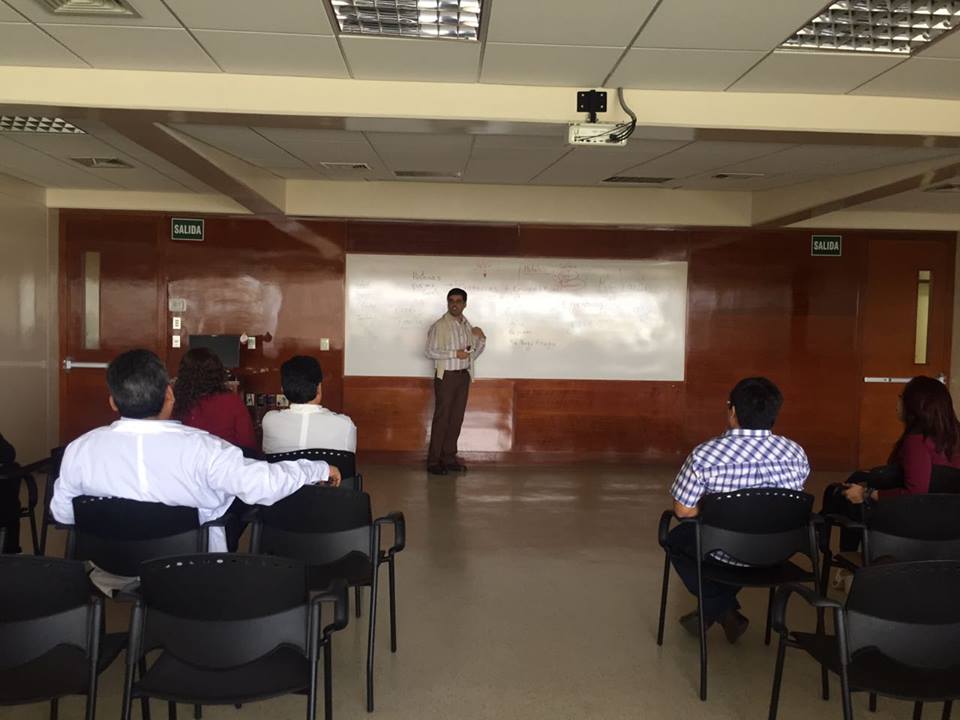 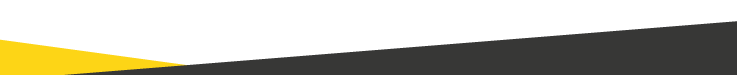 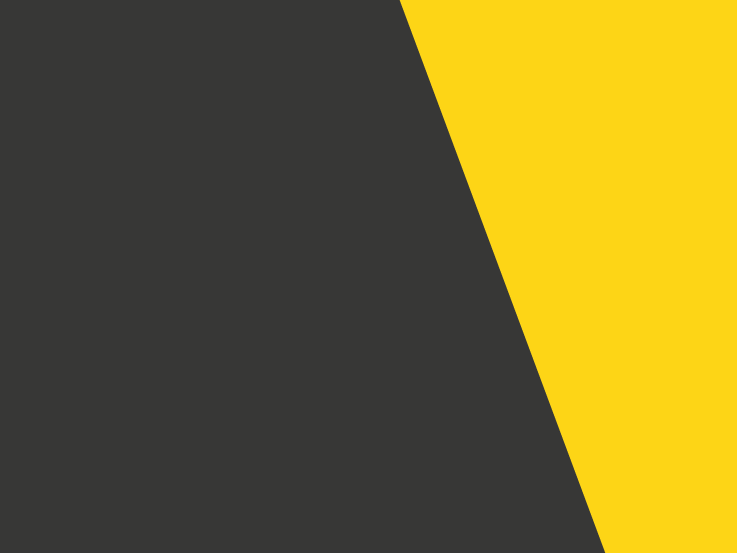 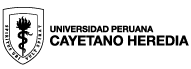 Conferencias
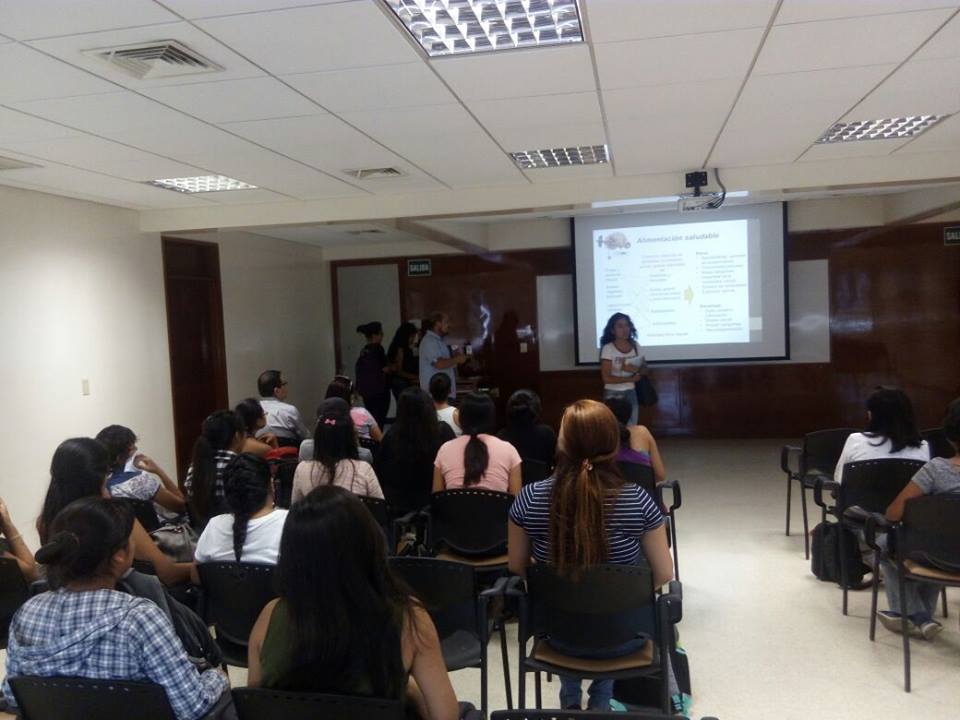 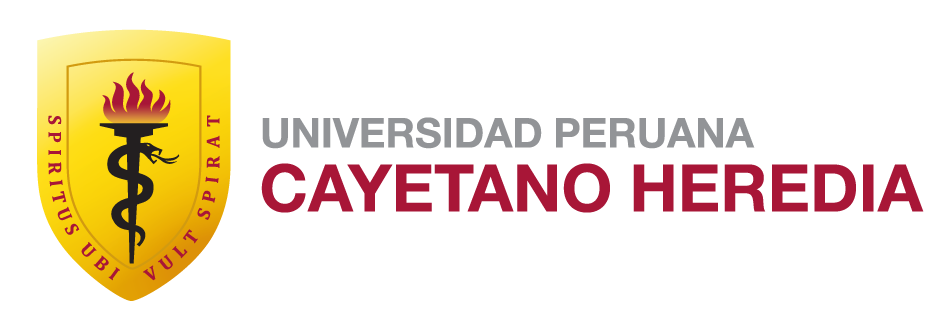 Conferencias
La importancia de la alimentación saludable en el estudiante universitario.
Epidemiología de las drogas en el Perú
La alimentación para mejorar el rendimiento académico
Microorganismos en los alimentos
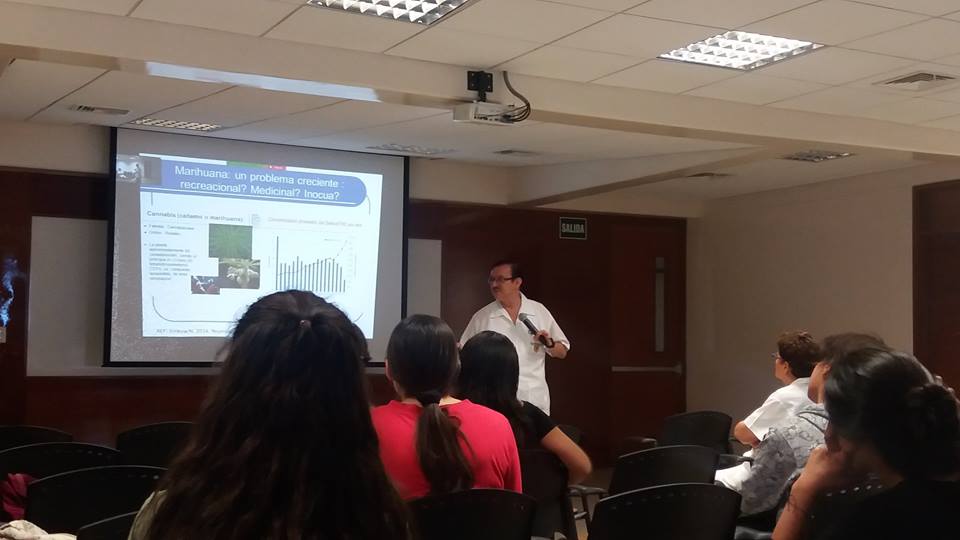 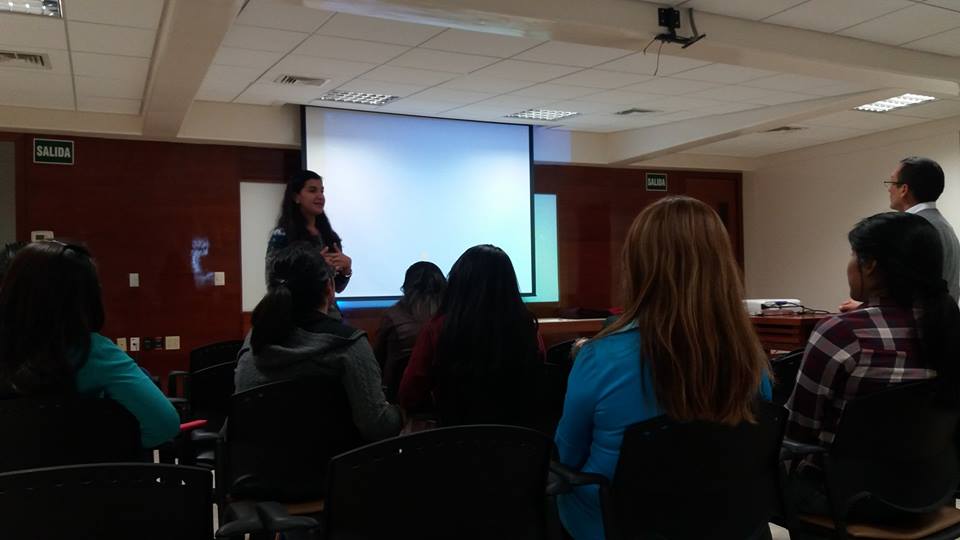 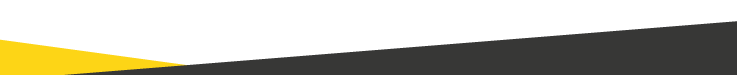 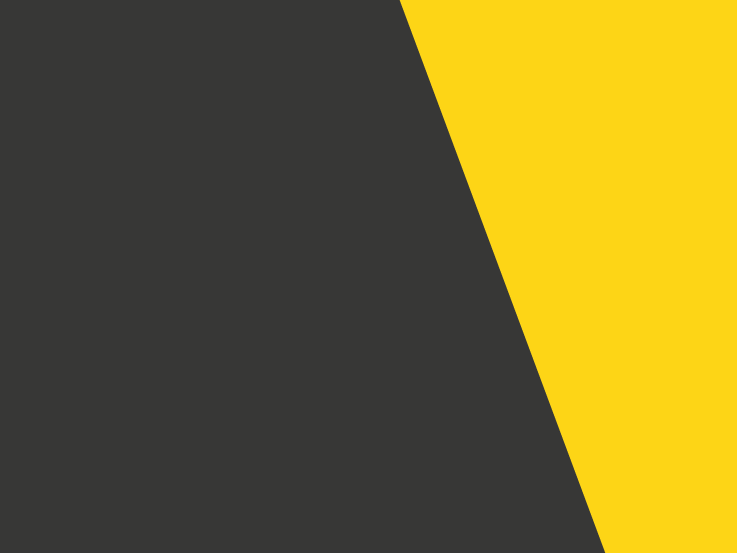 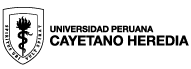 Herramientas de Coaching para Alcanzar el Éxito Académico
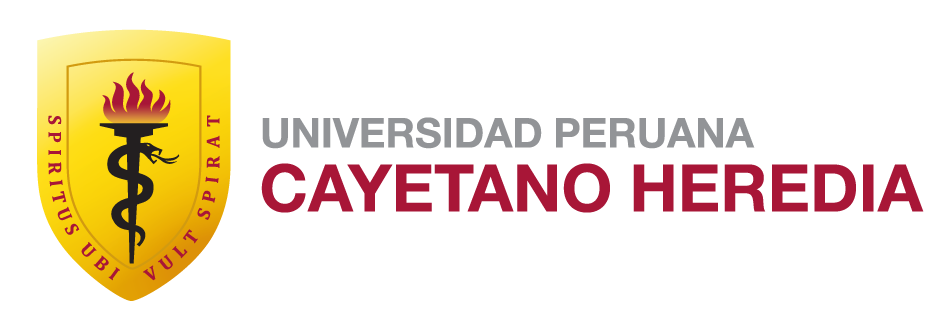 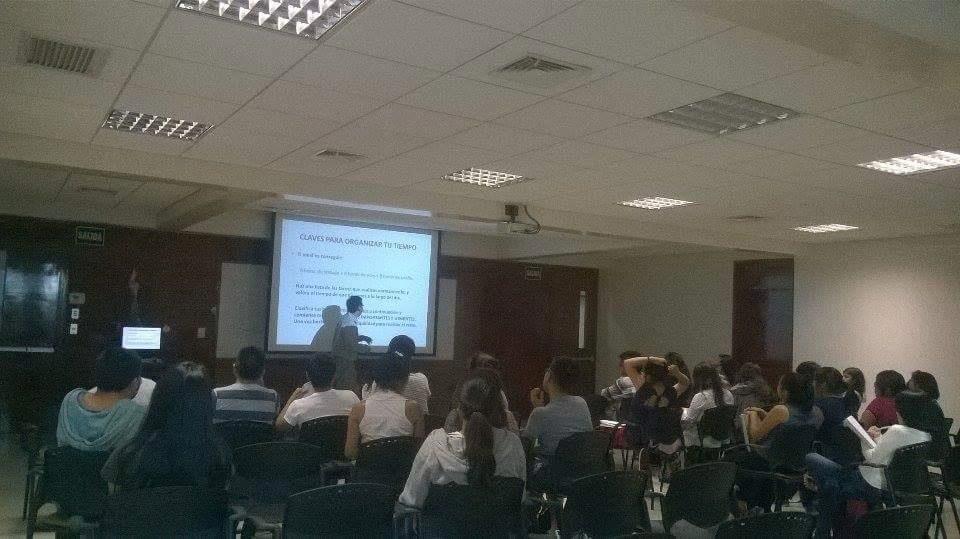 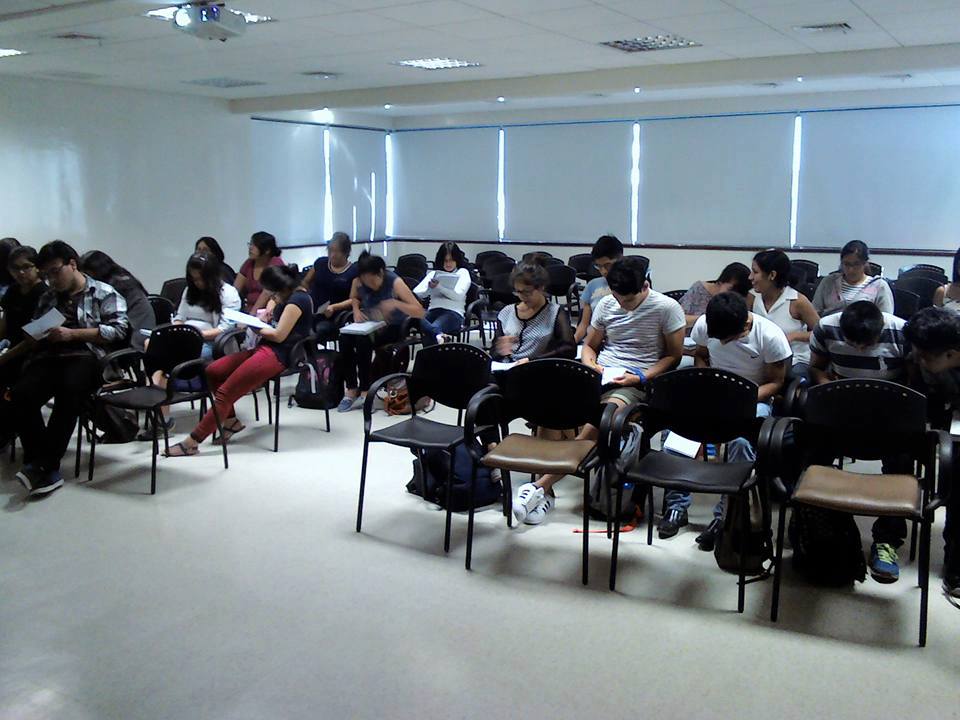 “Piensa, sueña, cree y atrévete”
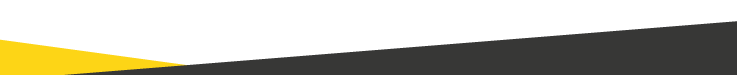 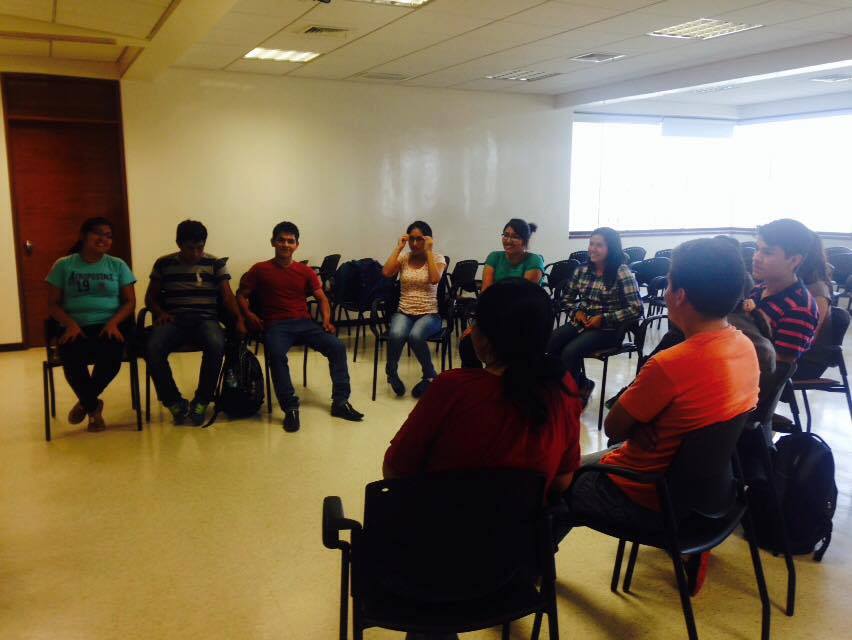 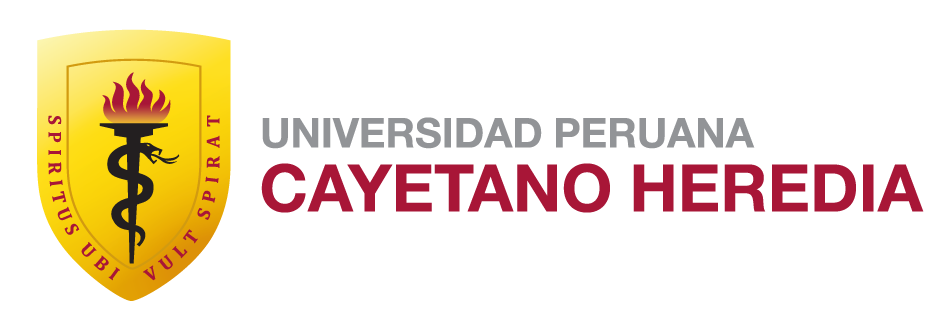 Una meta sin un  plan es simplemente un deseo.
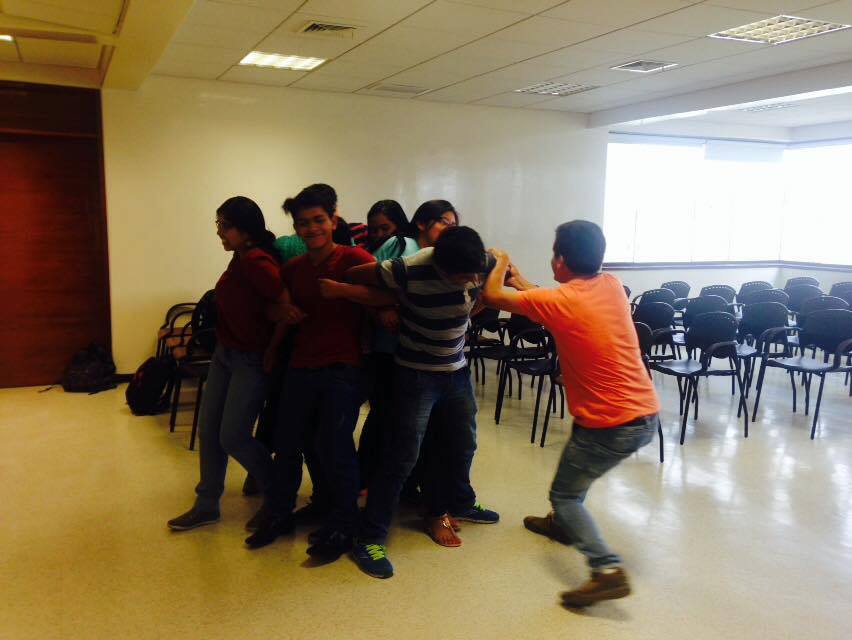 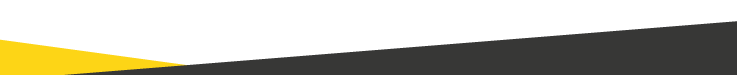 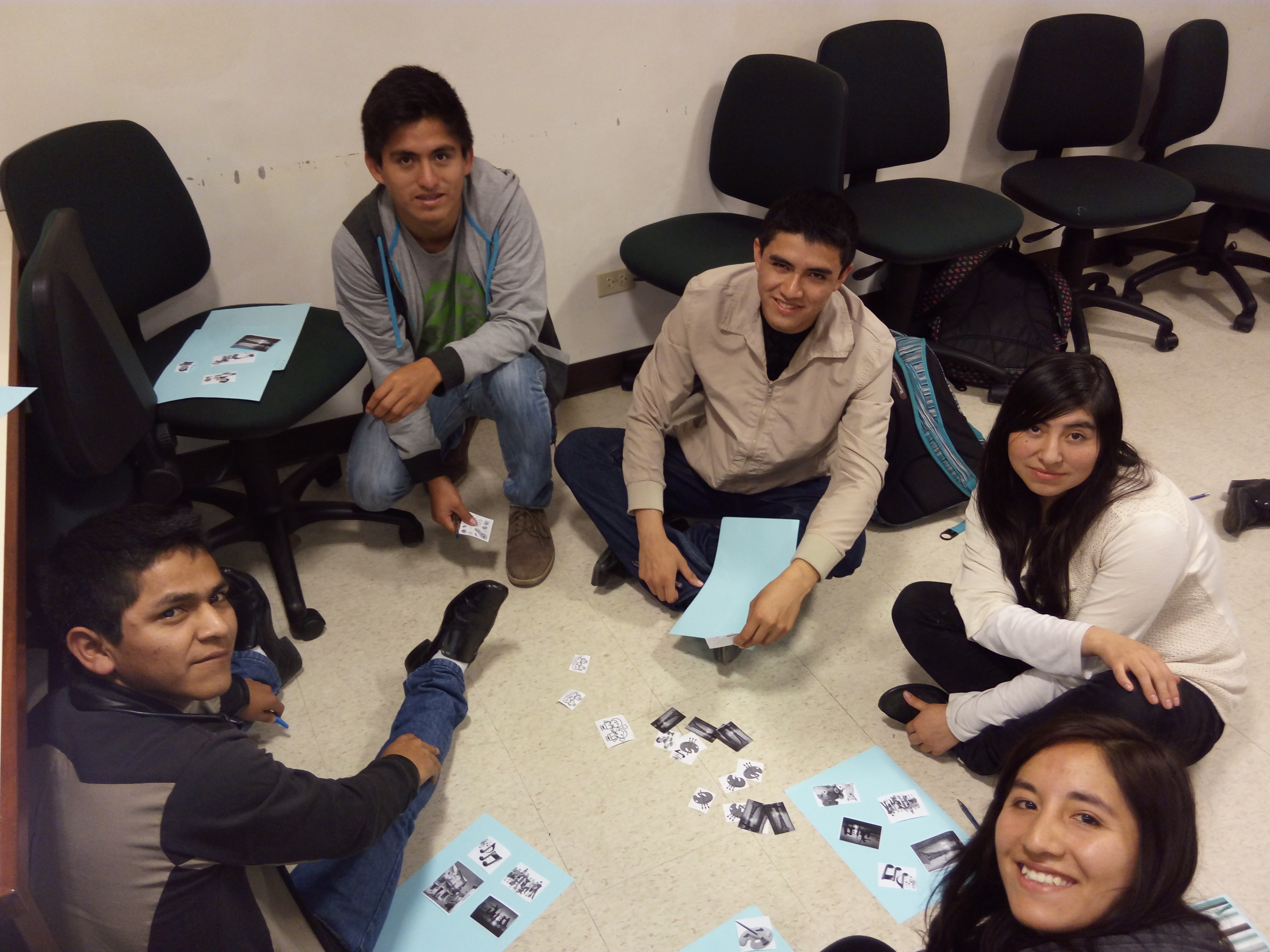 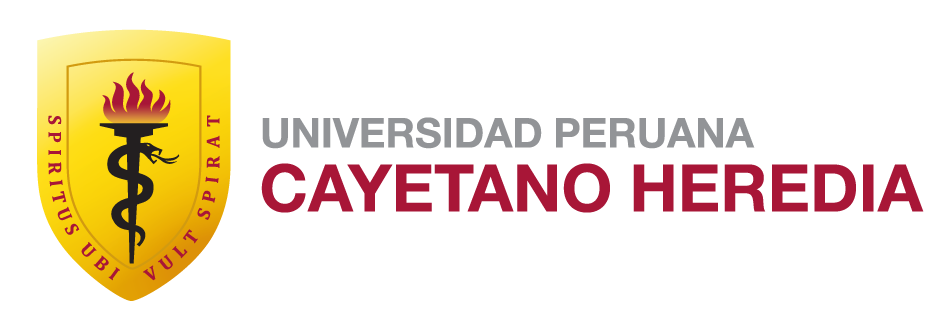 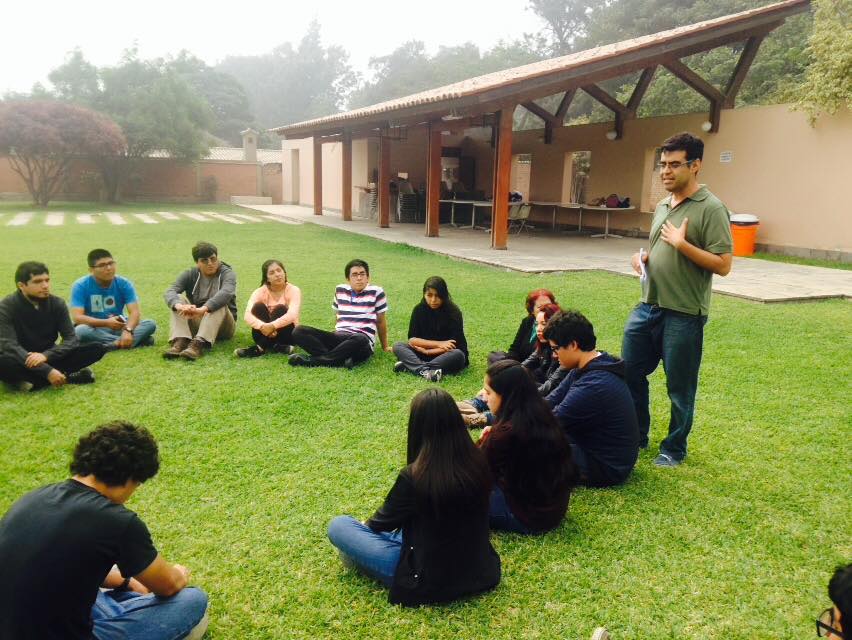 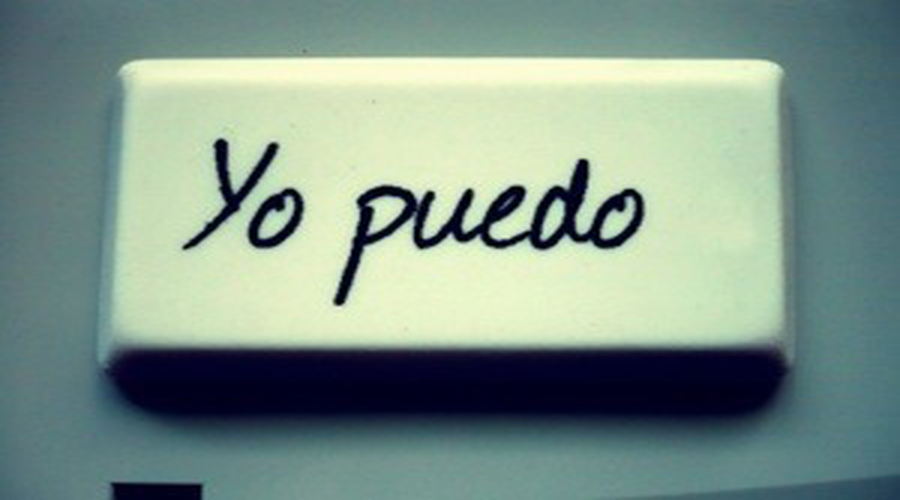 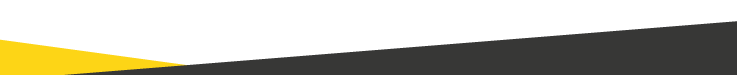 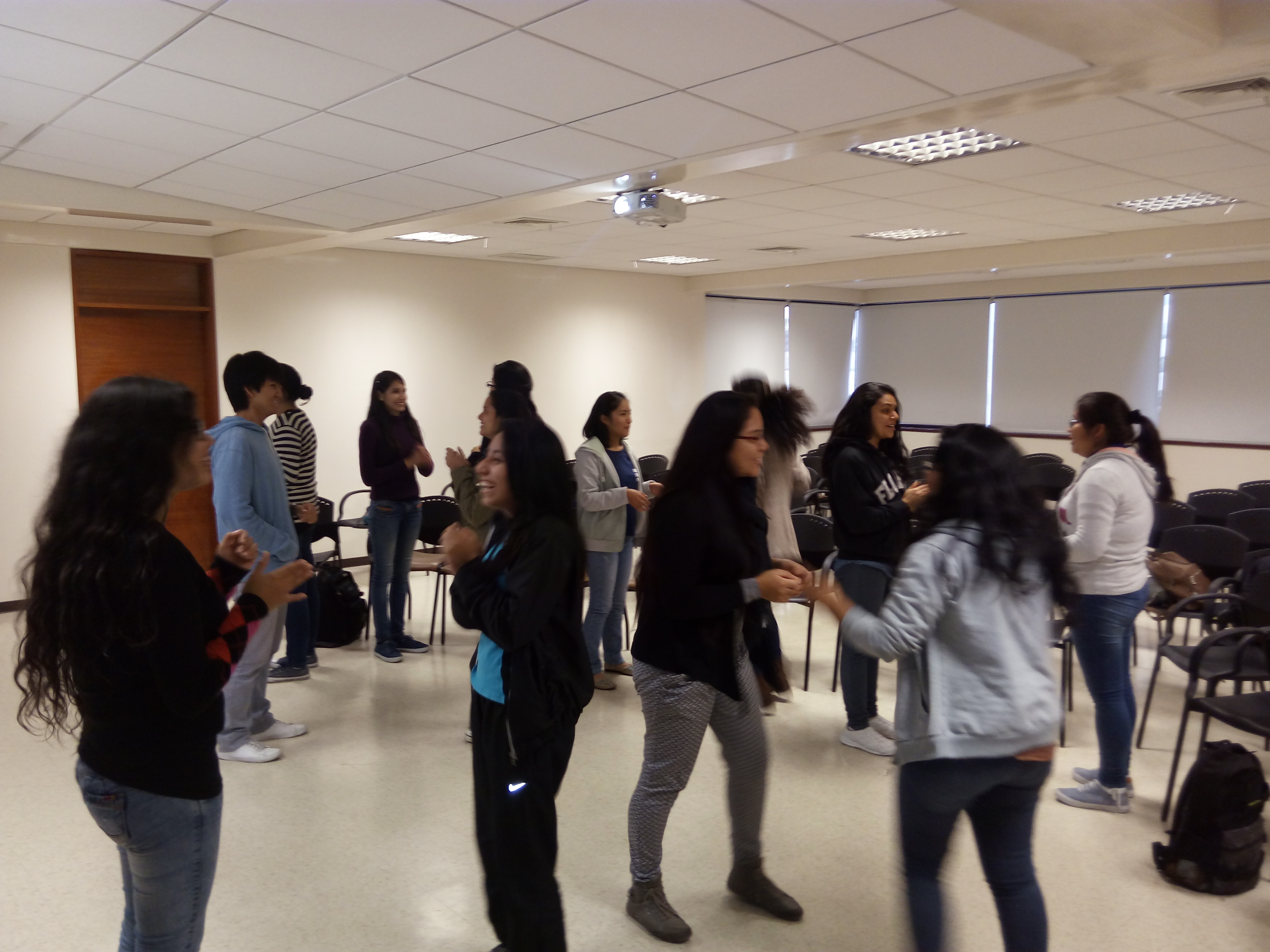 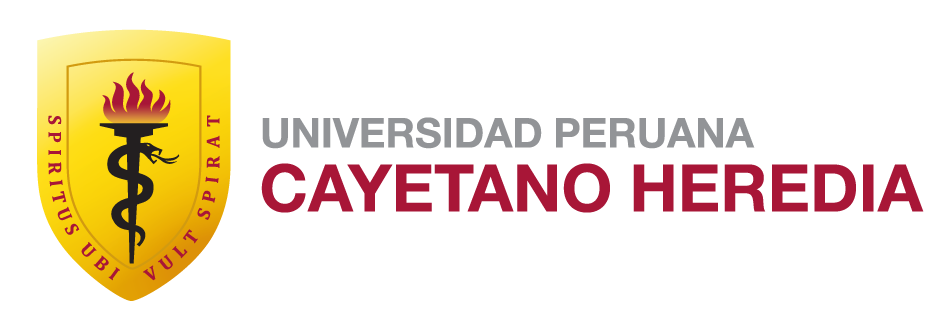 Todo lo que siempre has querido se encuentra al otro lado del miedo.
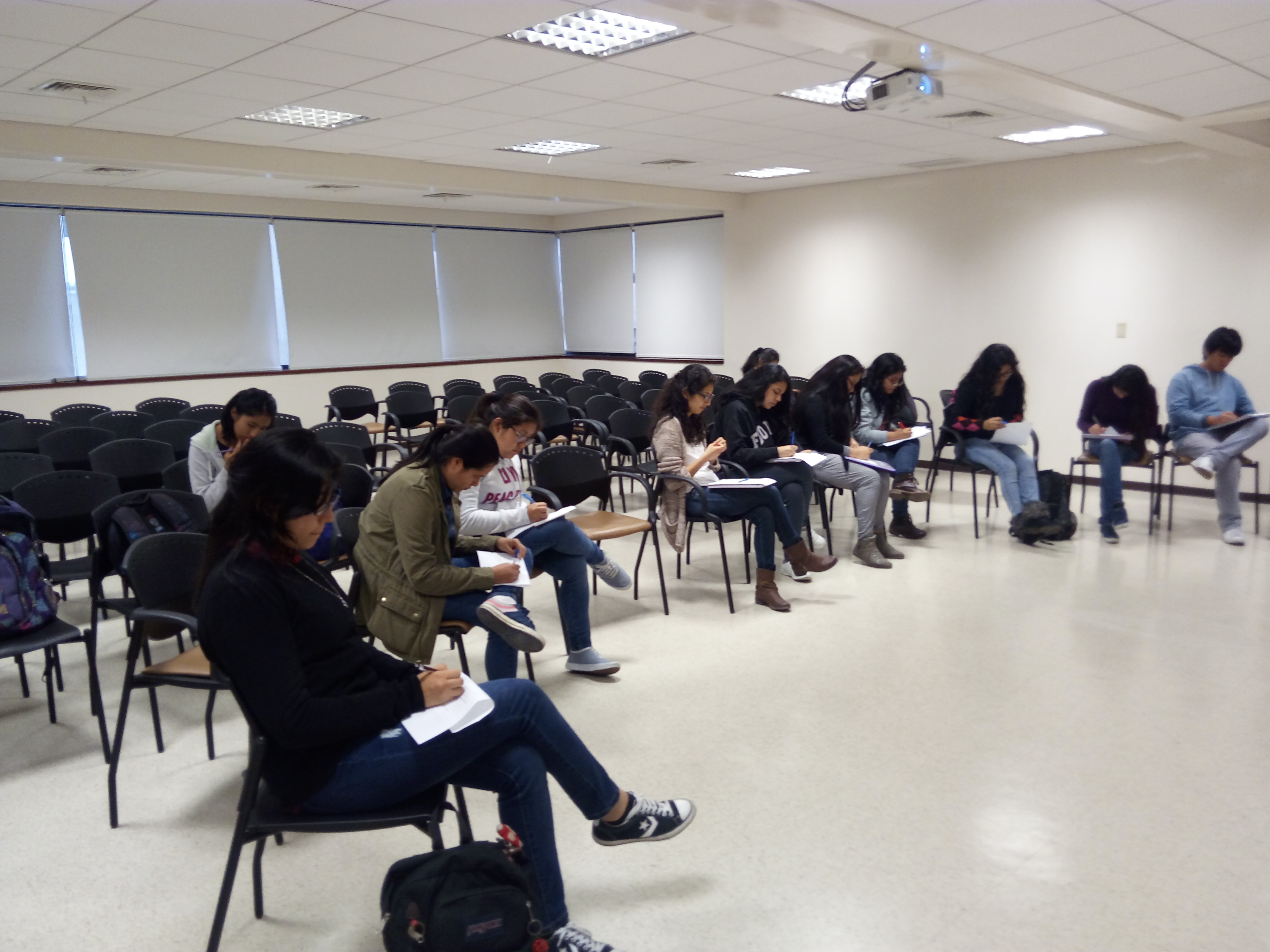 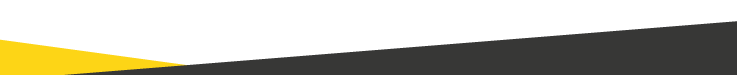 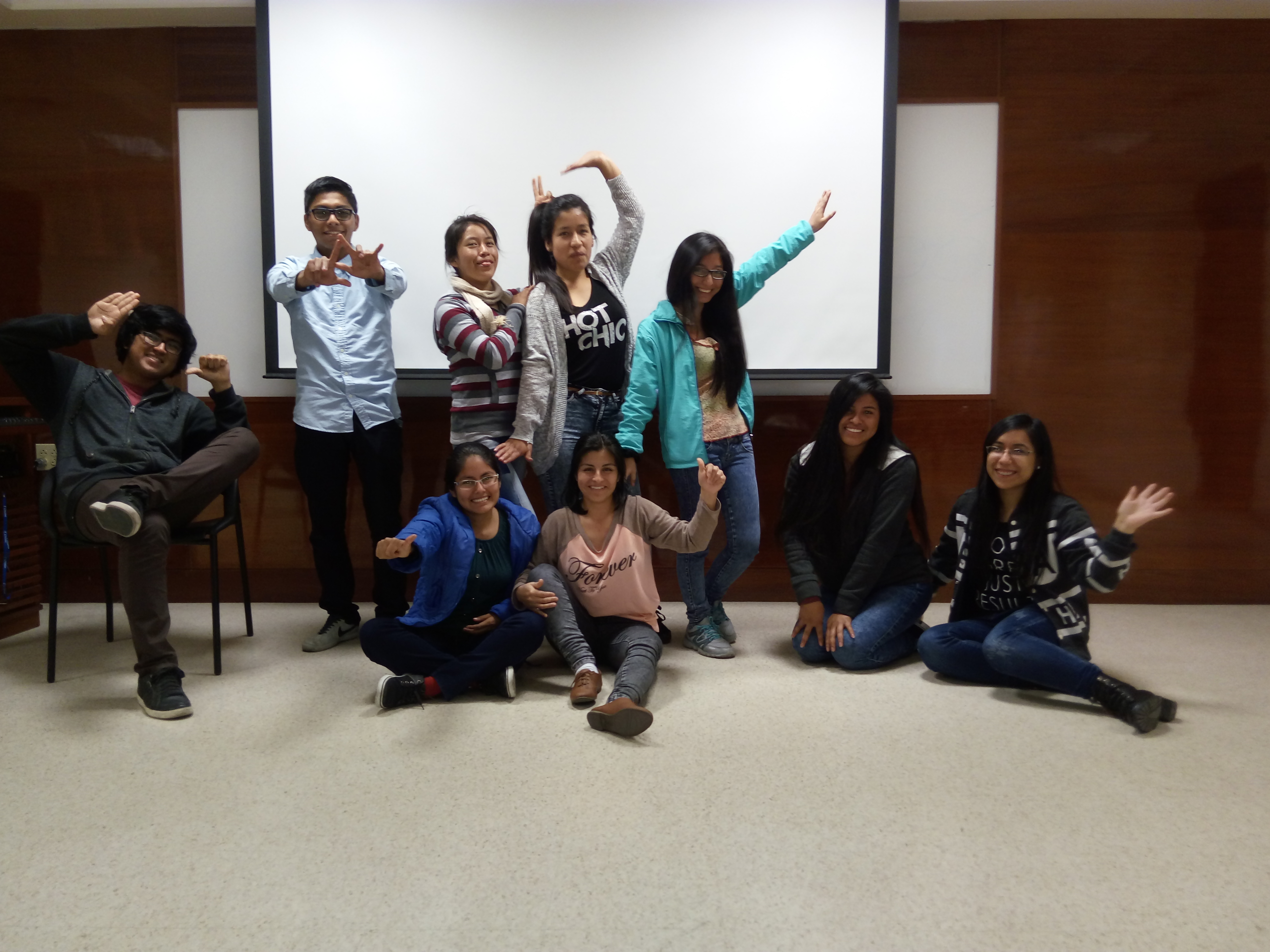 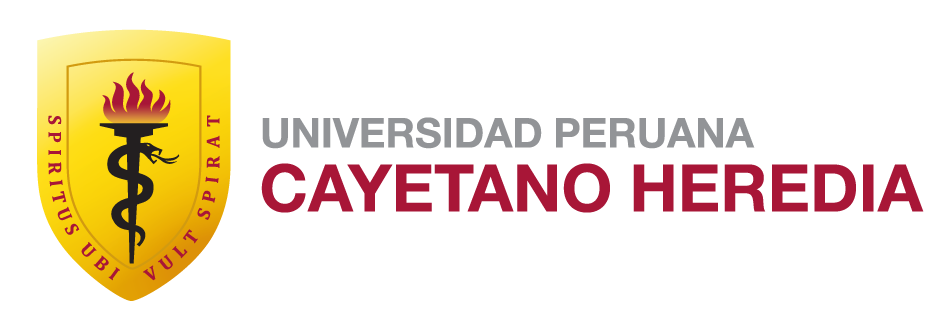 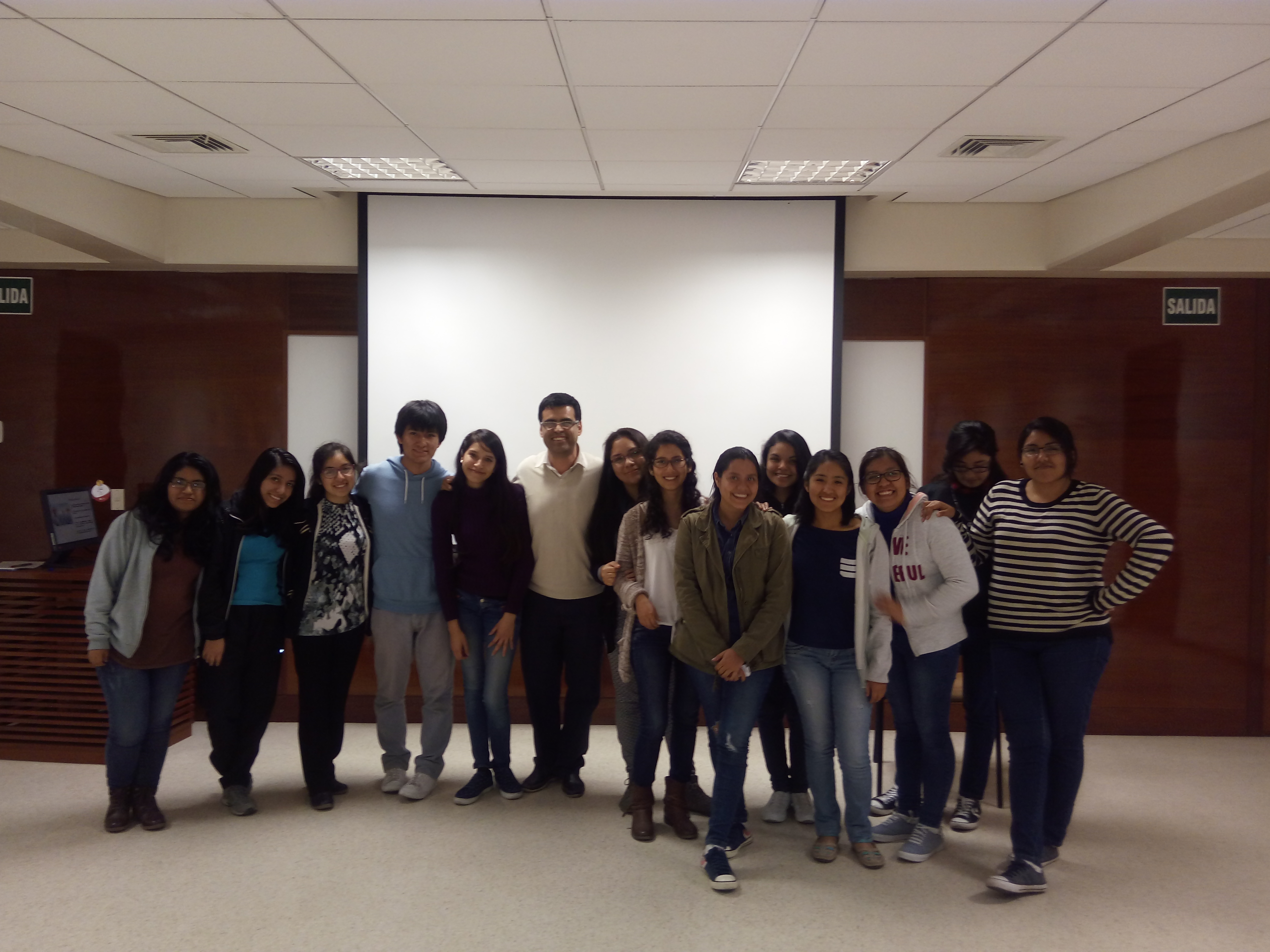 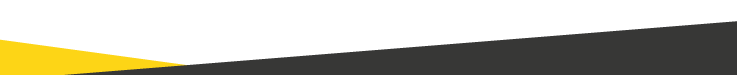 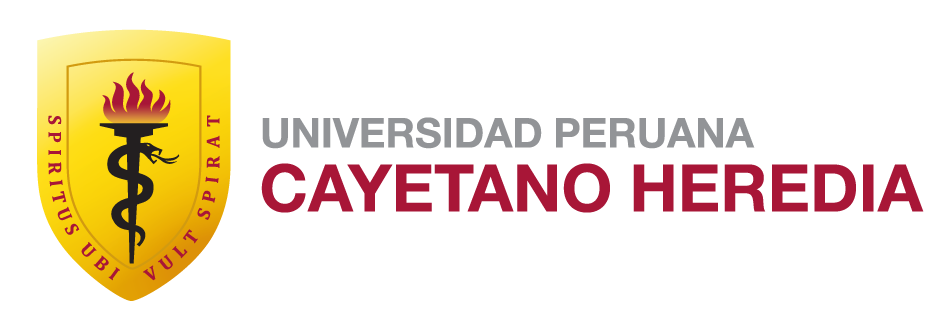 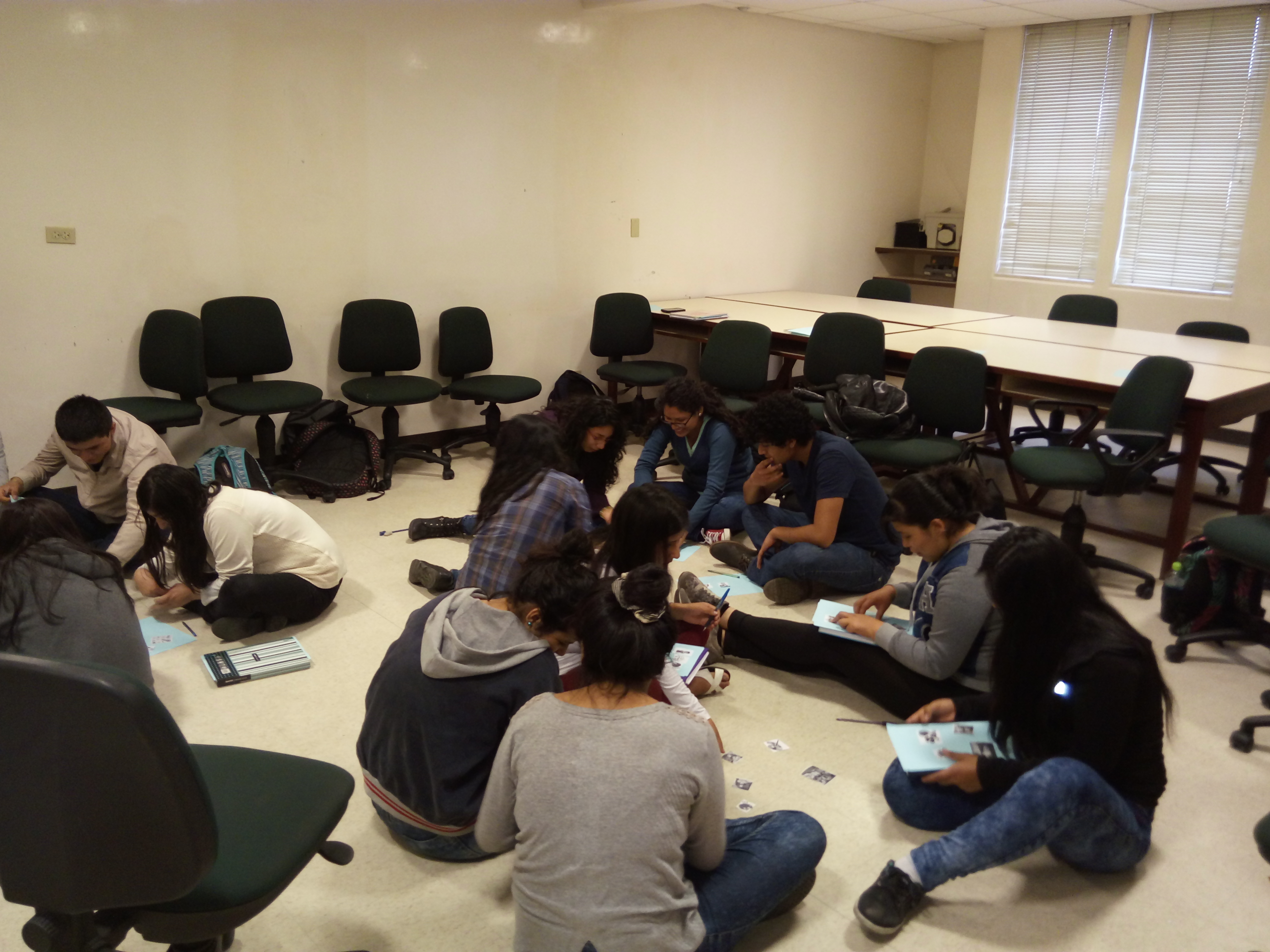 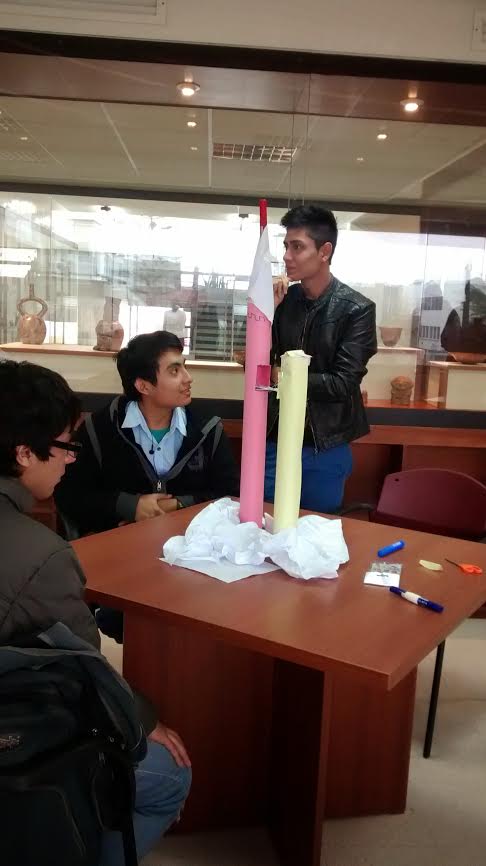 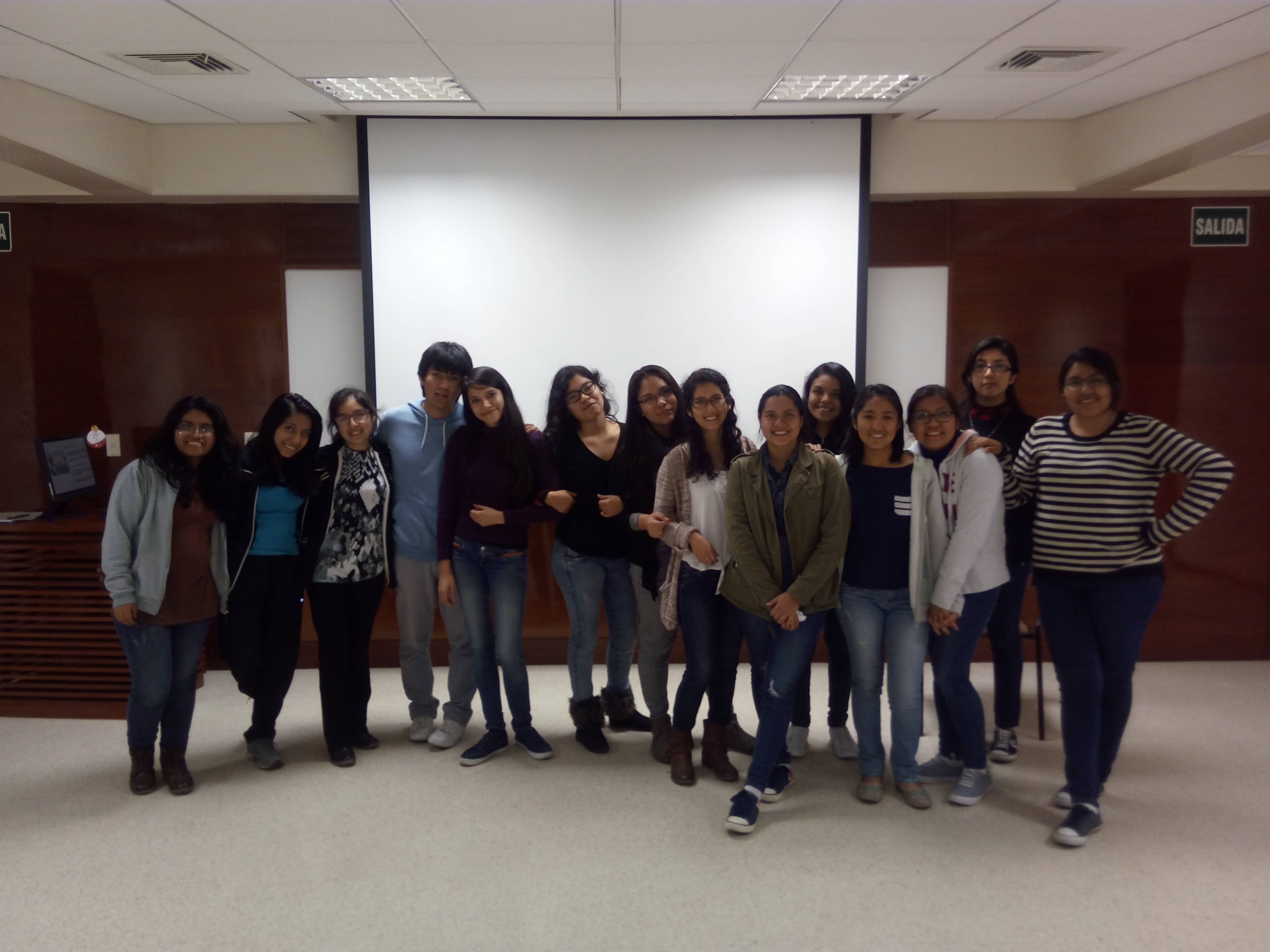 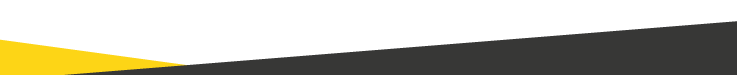 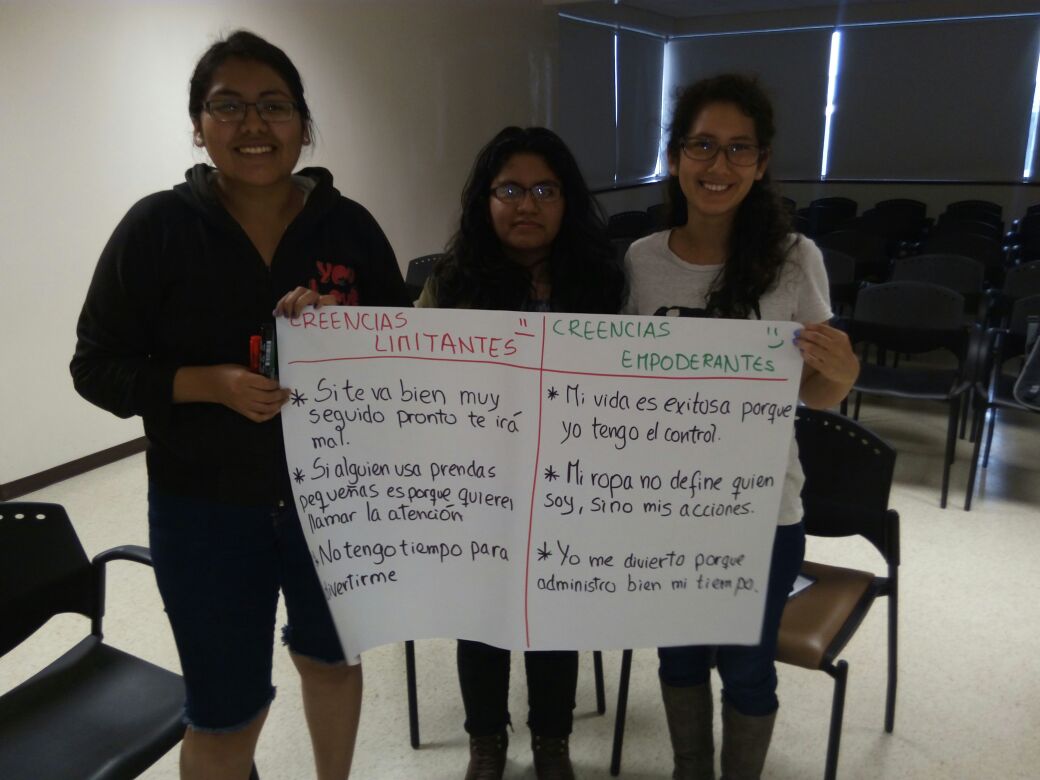 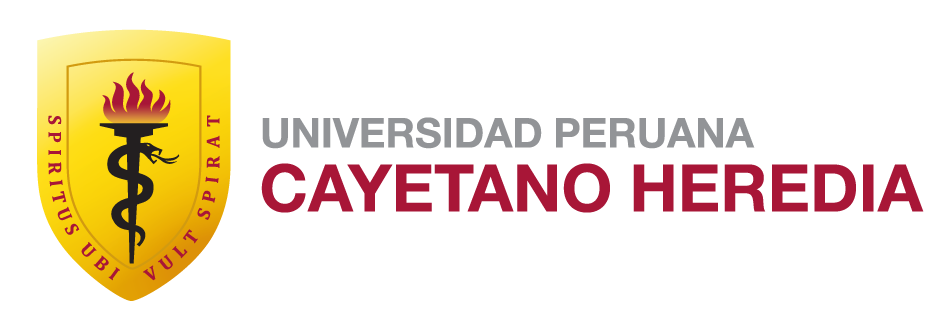 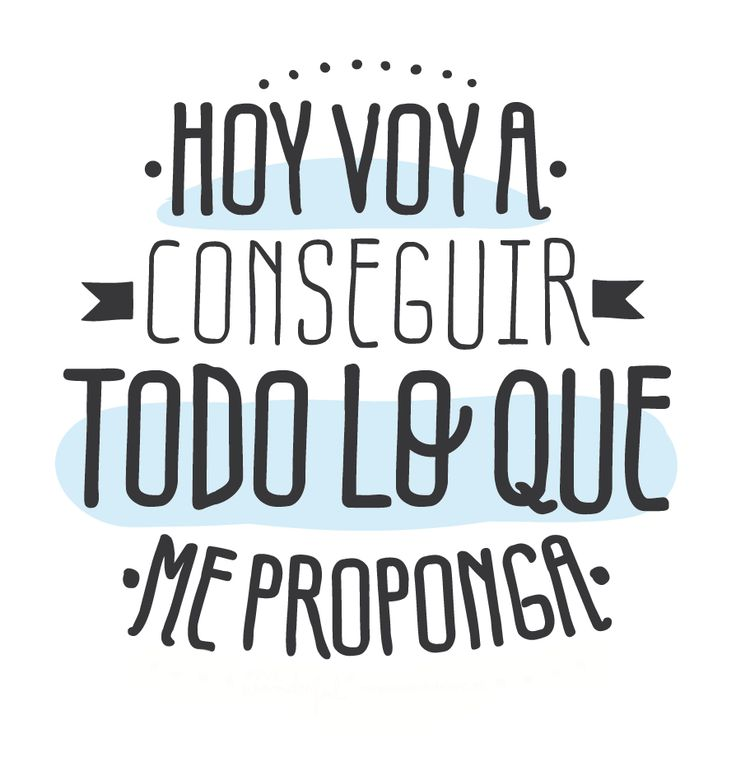 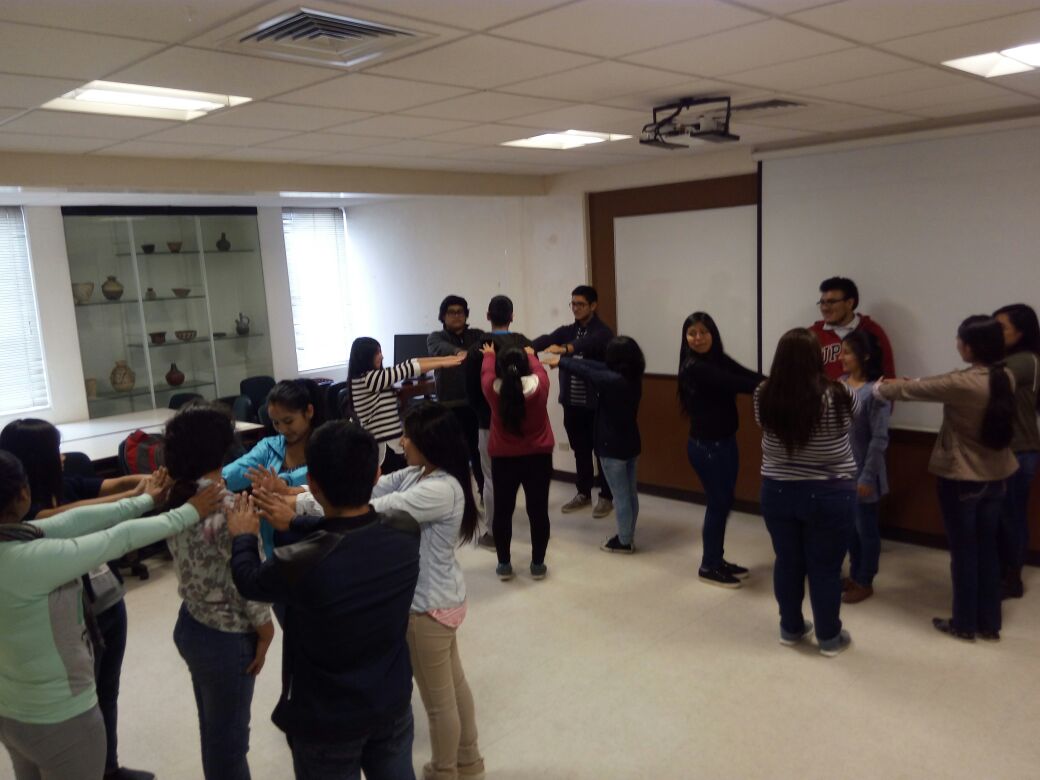 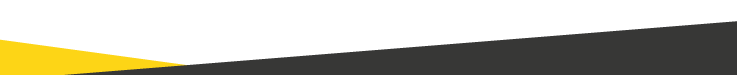 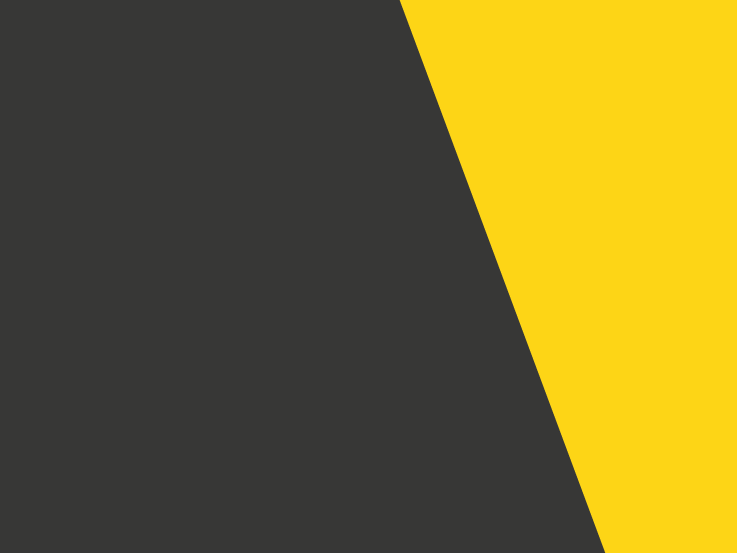 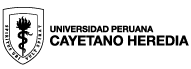 VOLUNTARIADO
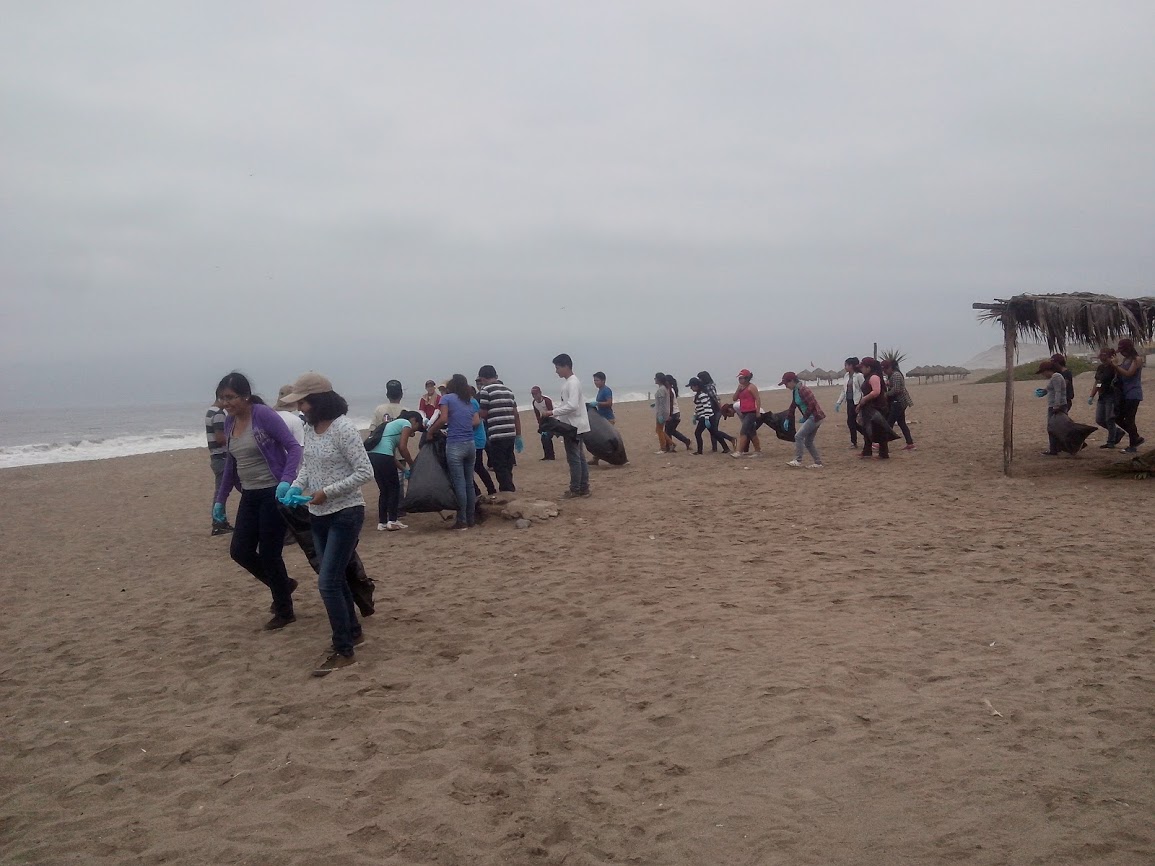 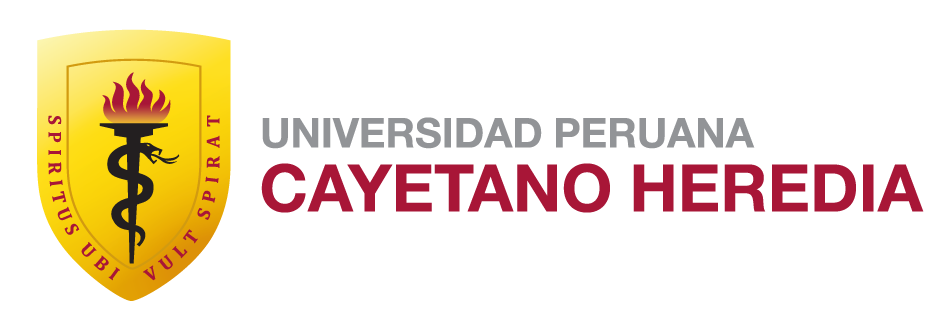 Limpieza de playas en los Pantanos de Villa
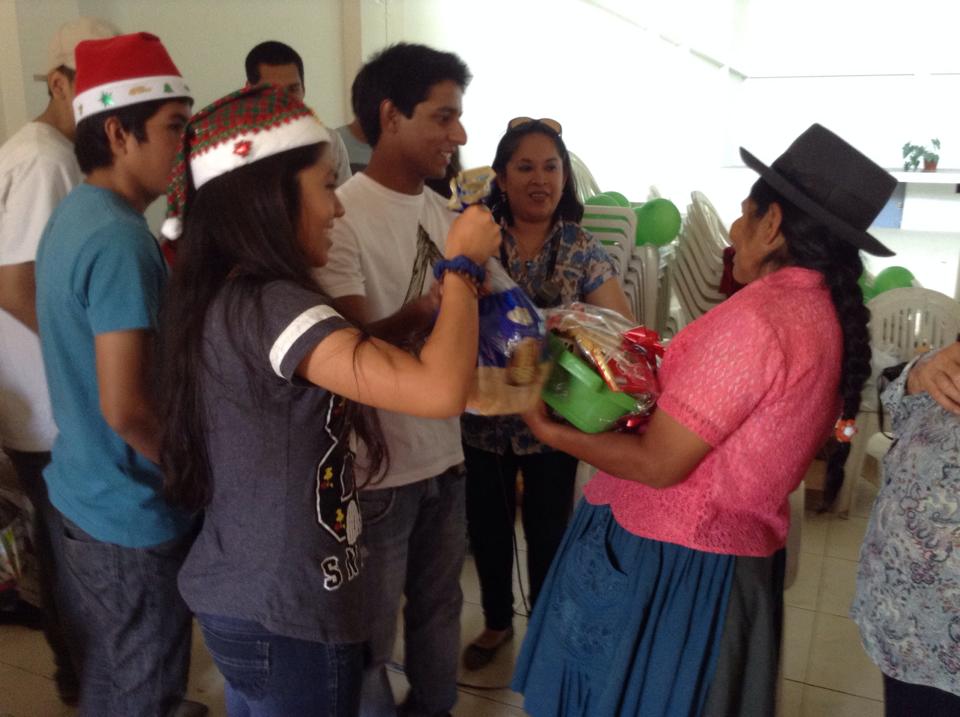 Campaña Navideña con el Adulto Mayor  en  El Pedregal-Manchay
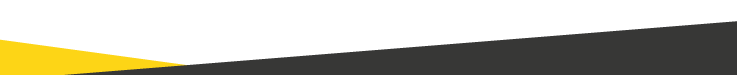 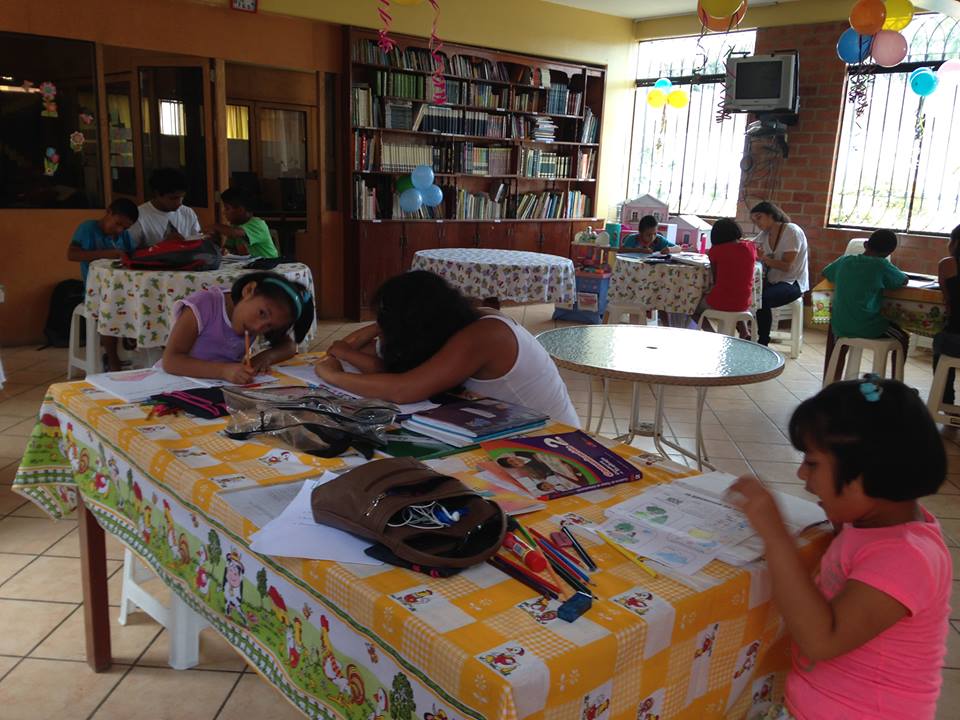 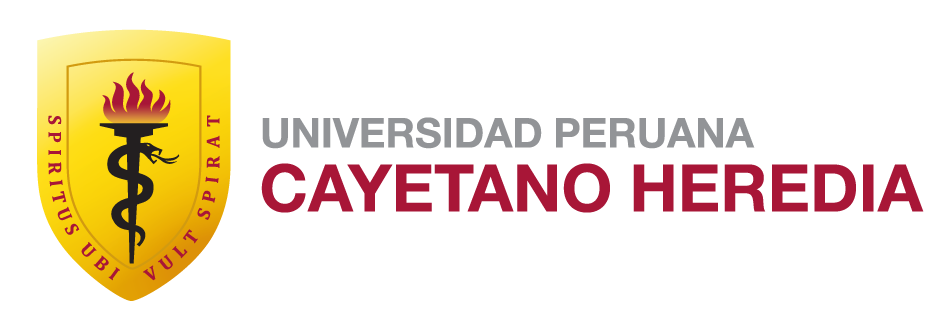 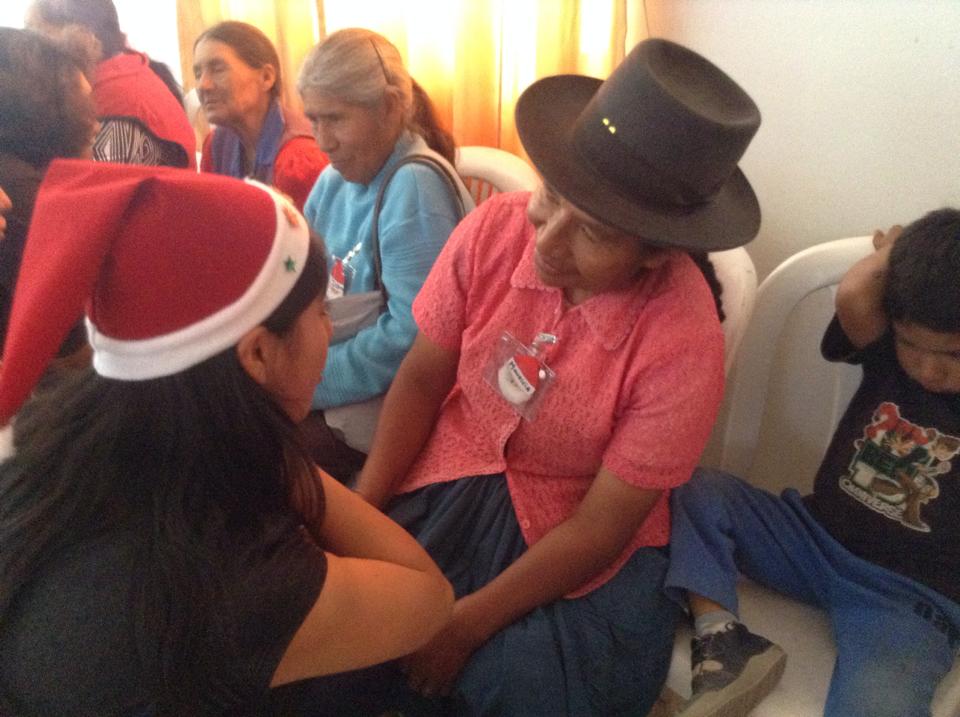 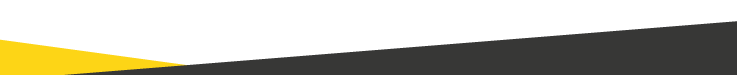 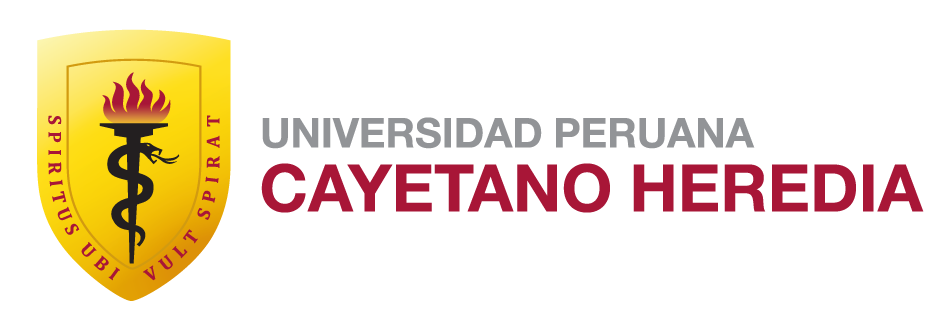 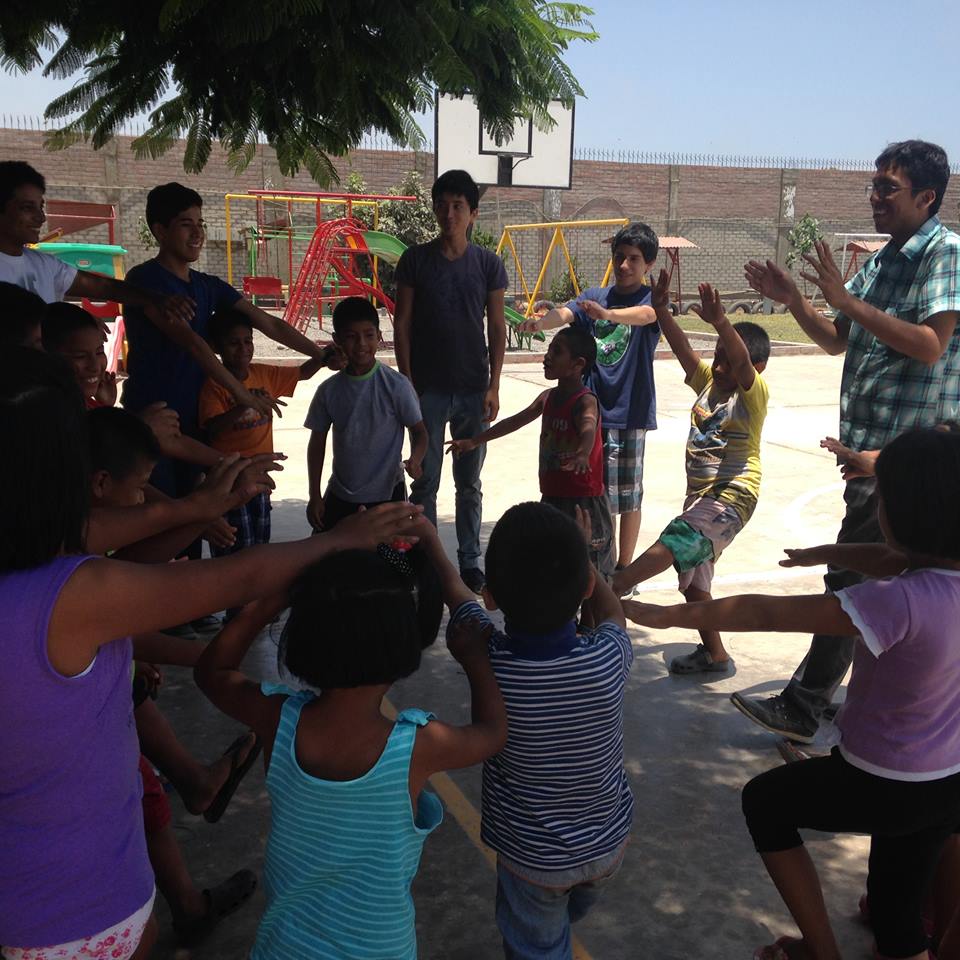 Casa Hogar La Aurora - Lurín
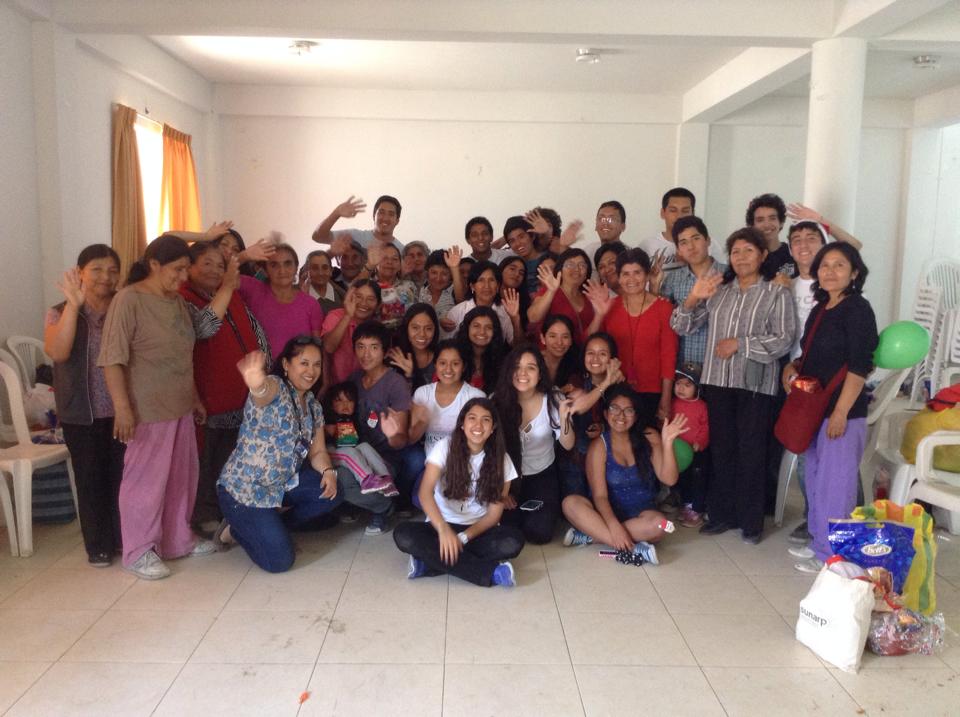 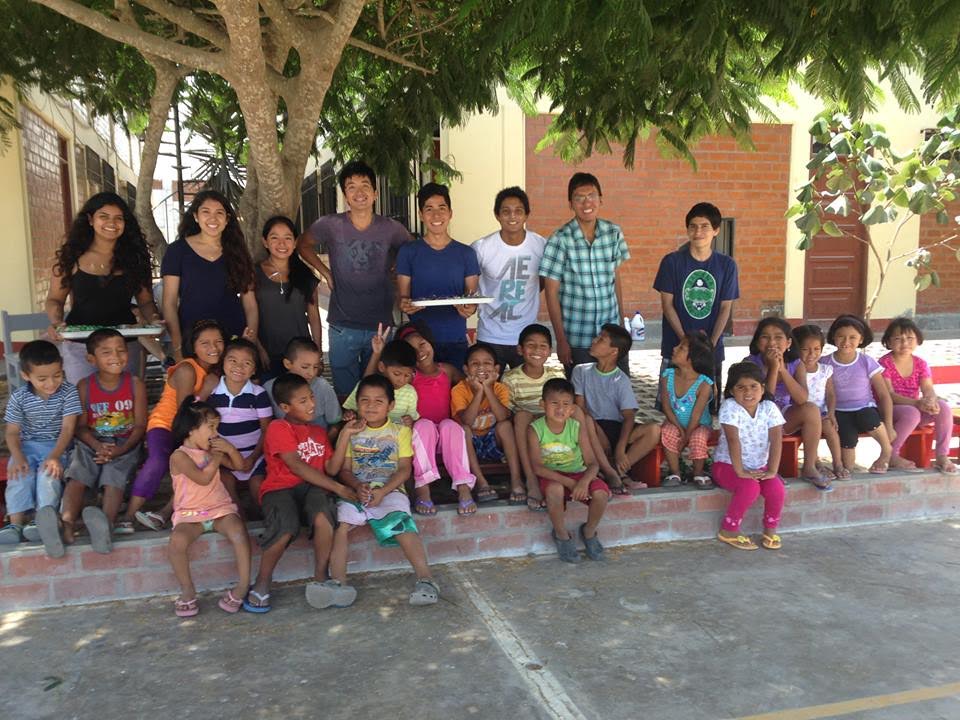 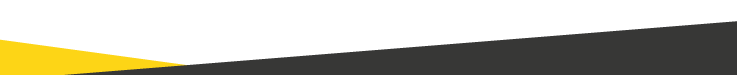 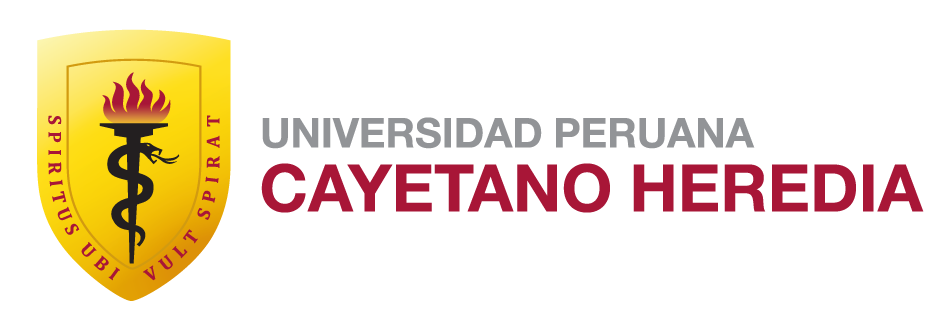 PROGRAMA MAMIS DEL HOSPITAL CAYETANO HEREDIA
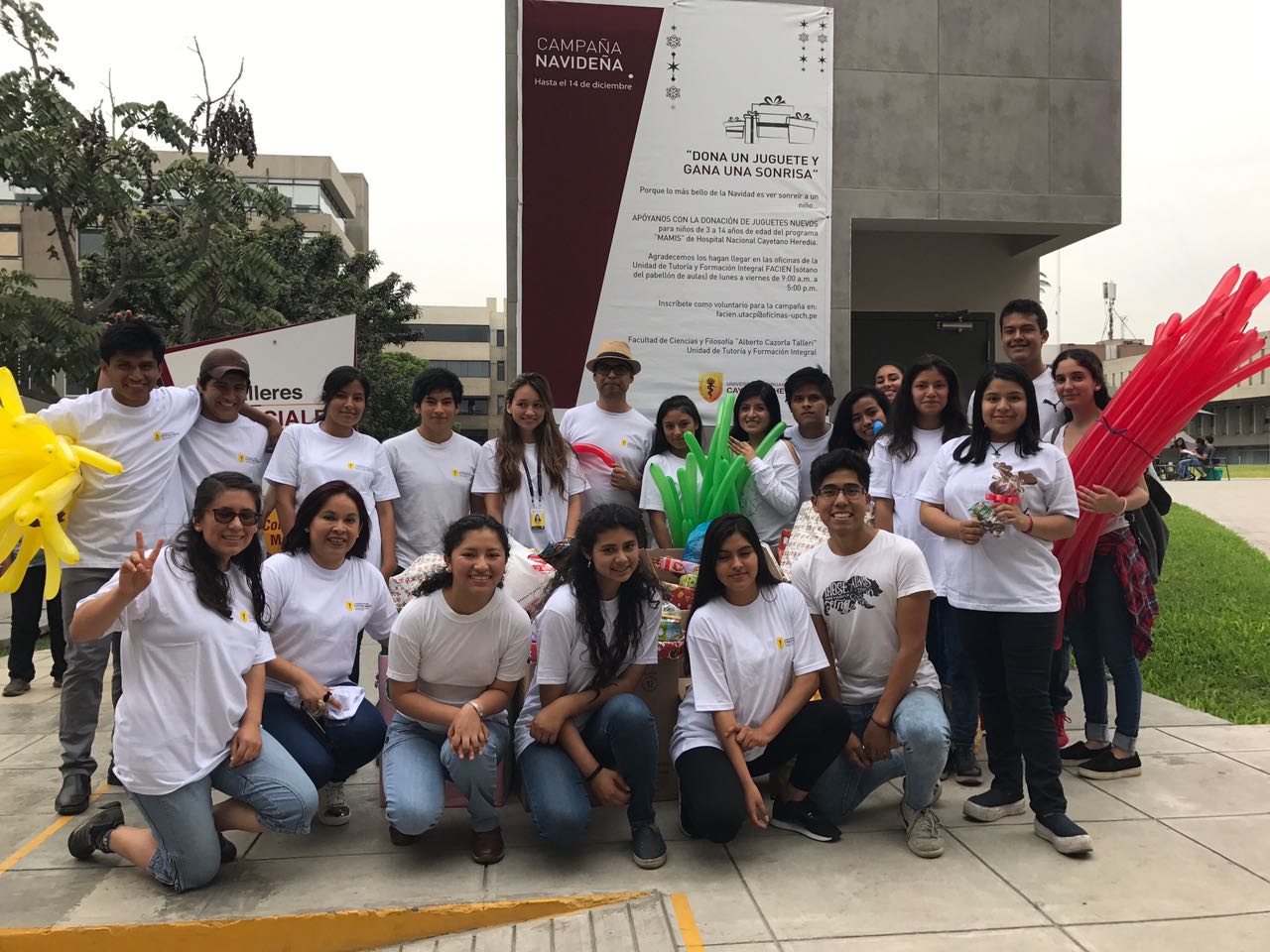 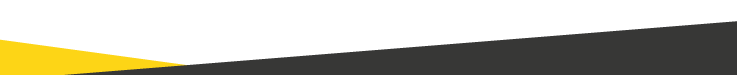 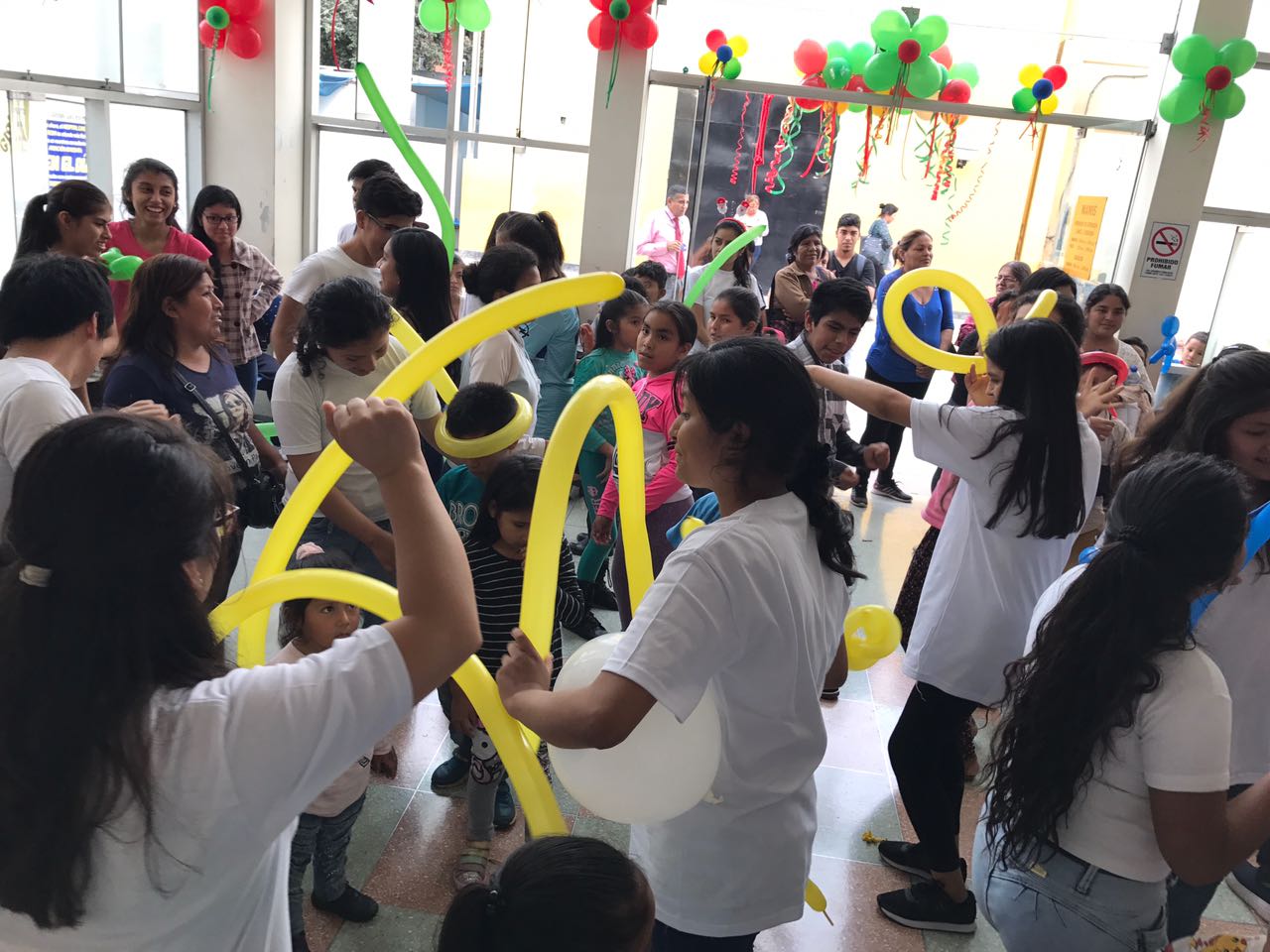 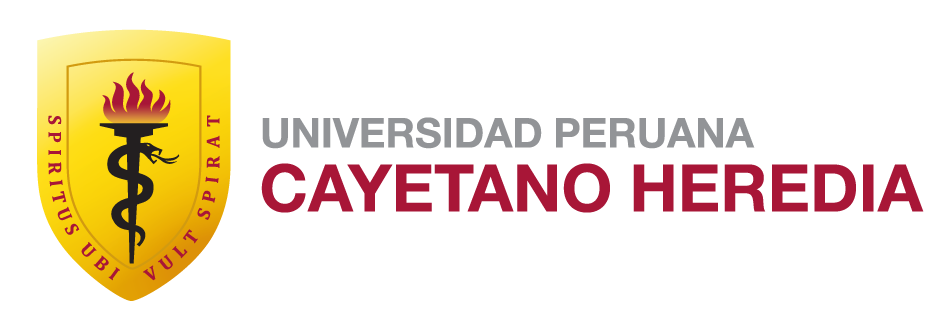 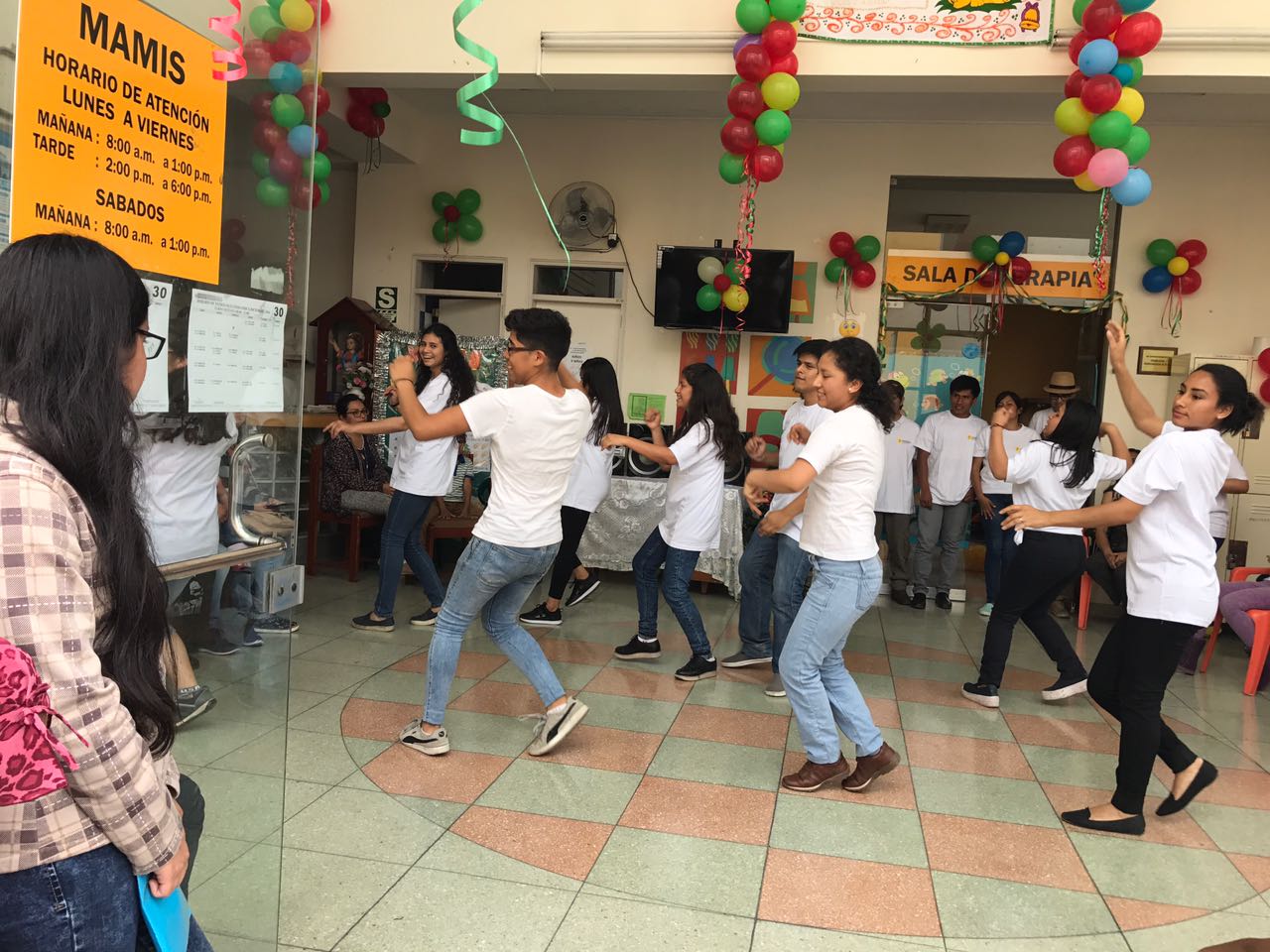 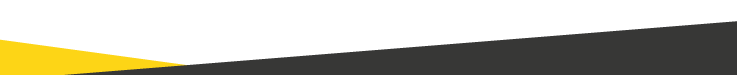 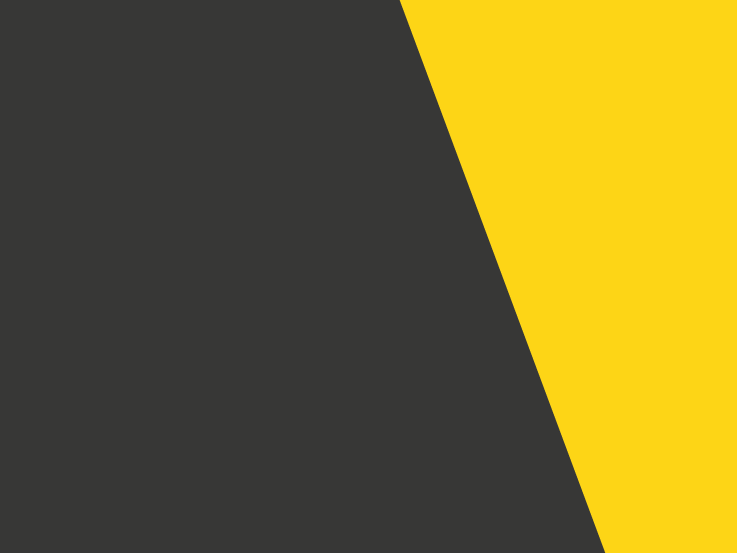 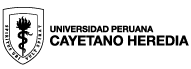 Proyección Social
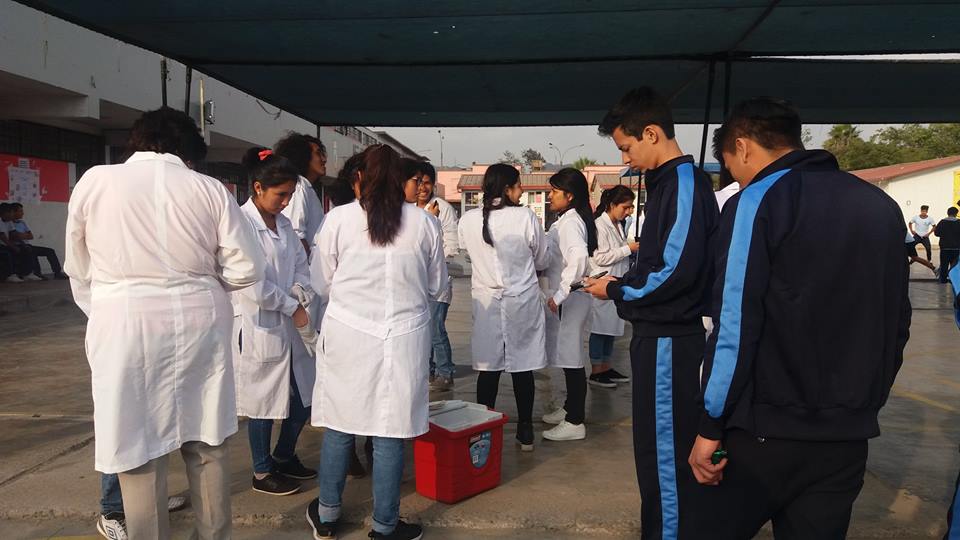 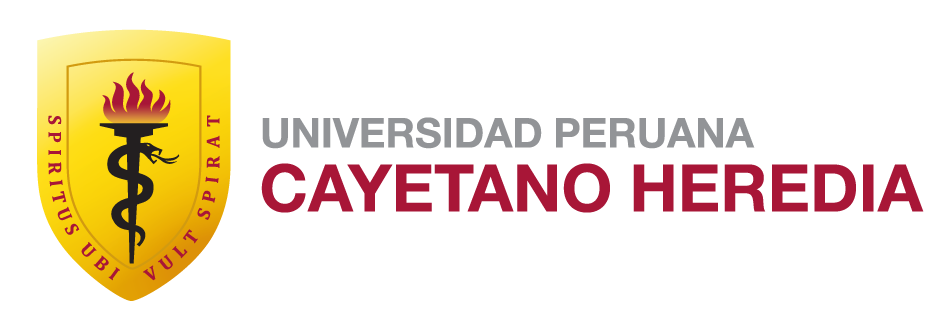 Curso de Microbiología General con los estudiantes de la I. E.  3222 José Sabogal
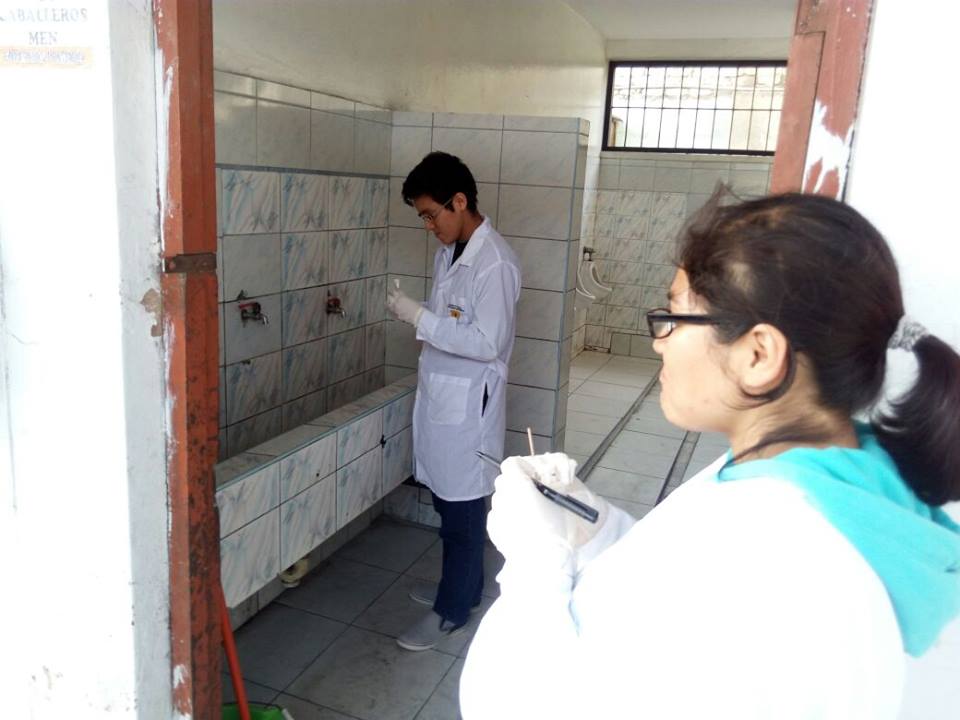 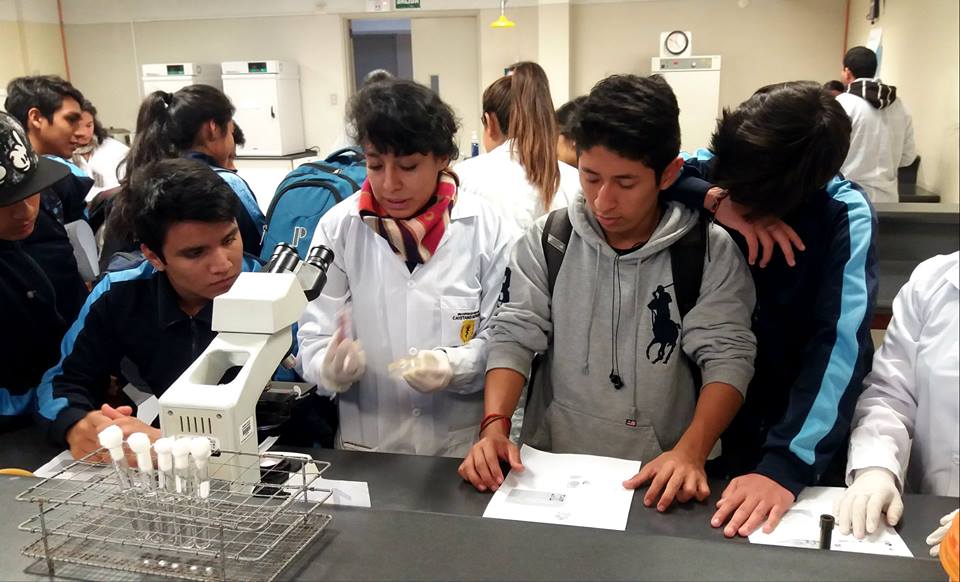 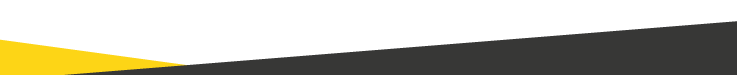 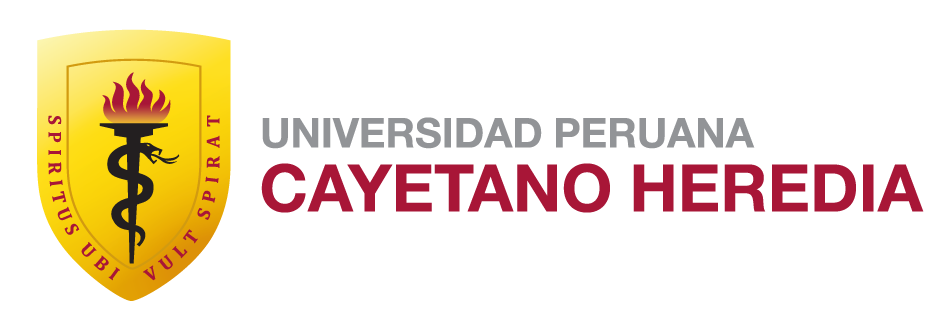 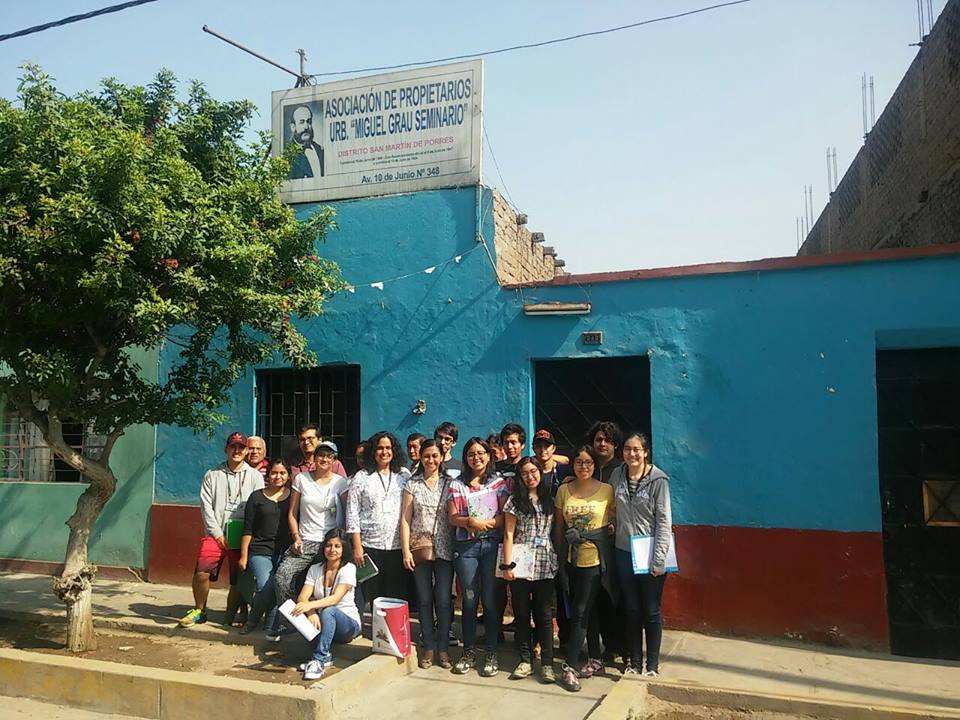 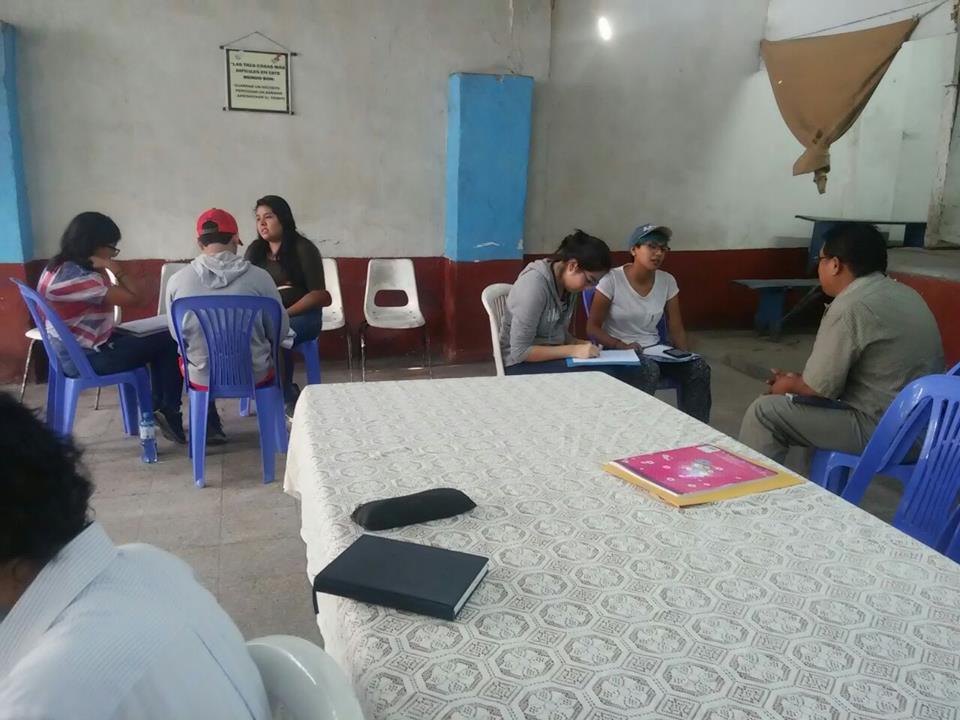 Curso de Antropología con los
dirigentes de la urbanización Miguel Grau – San Martín de Porras
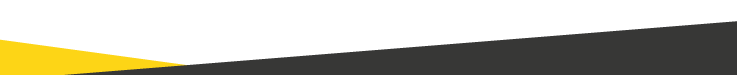 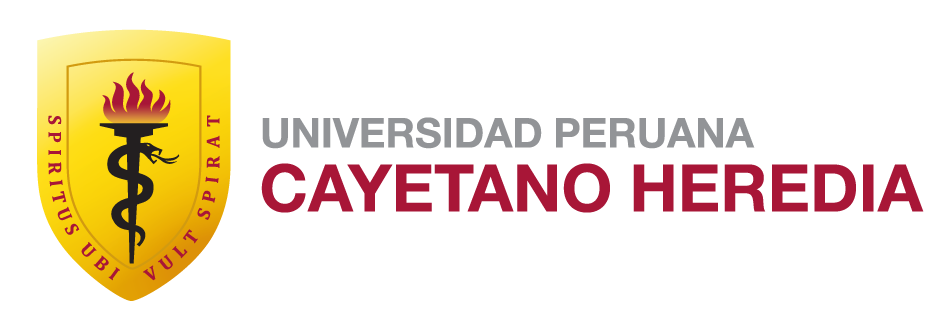 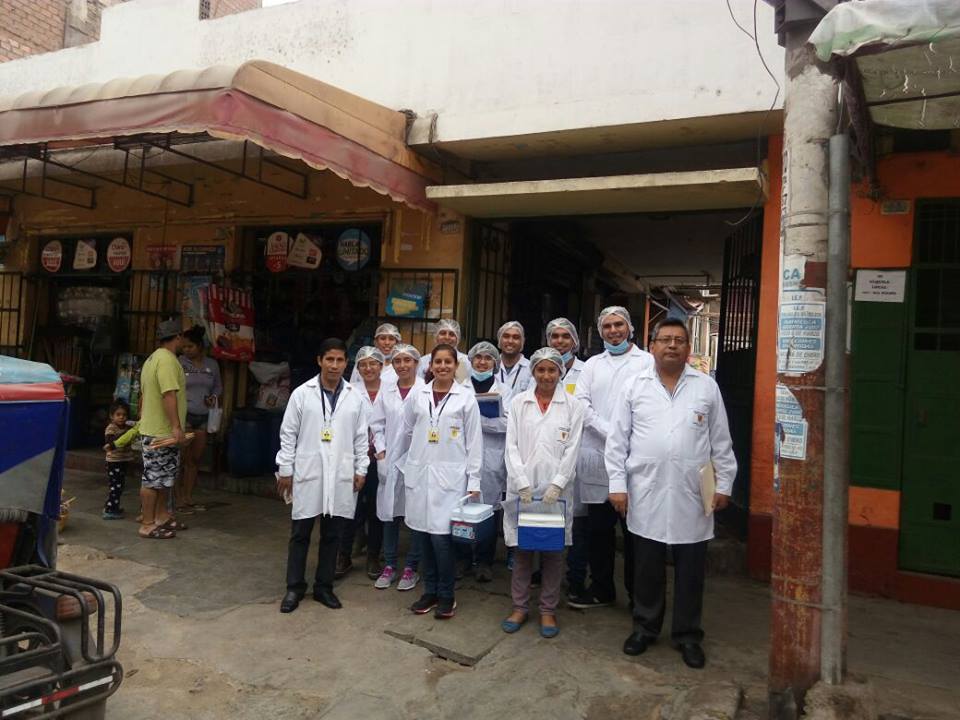 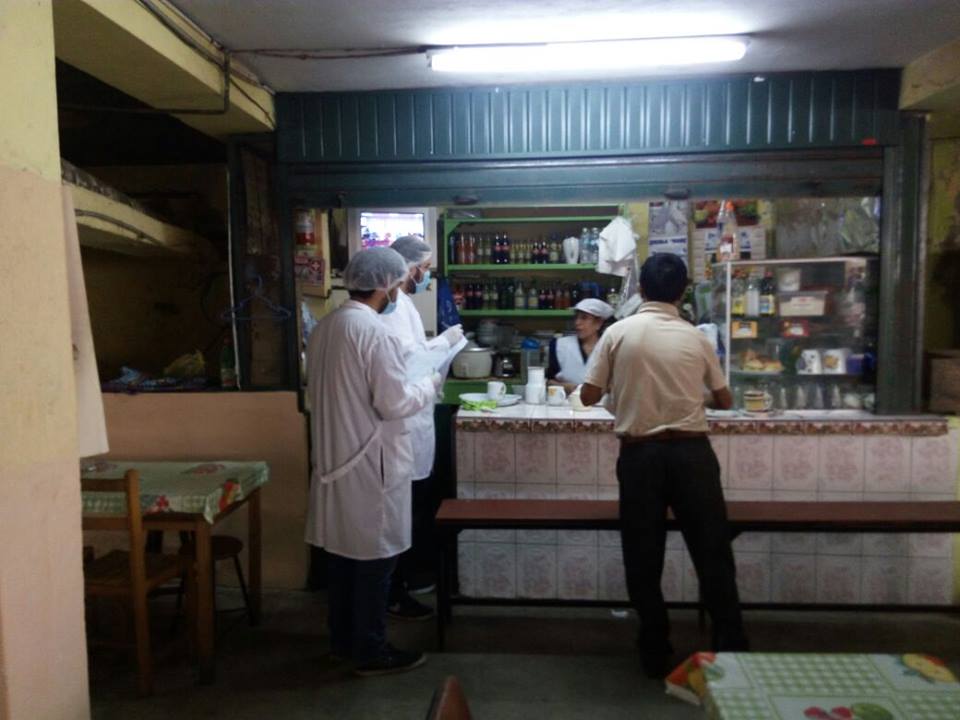 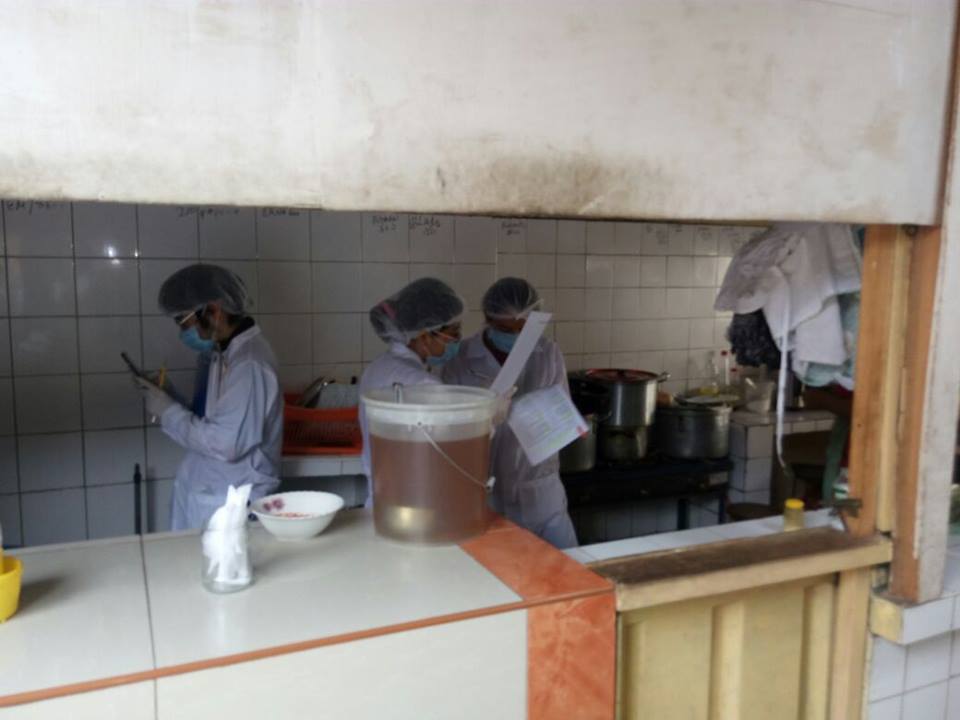 Curso de Bromatología en el Mercado de la Urbanización Miguel Grau – San Martín
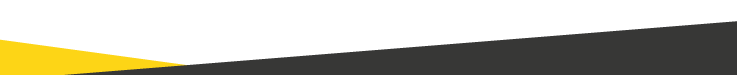 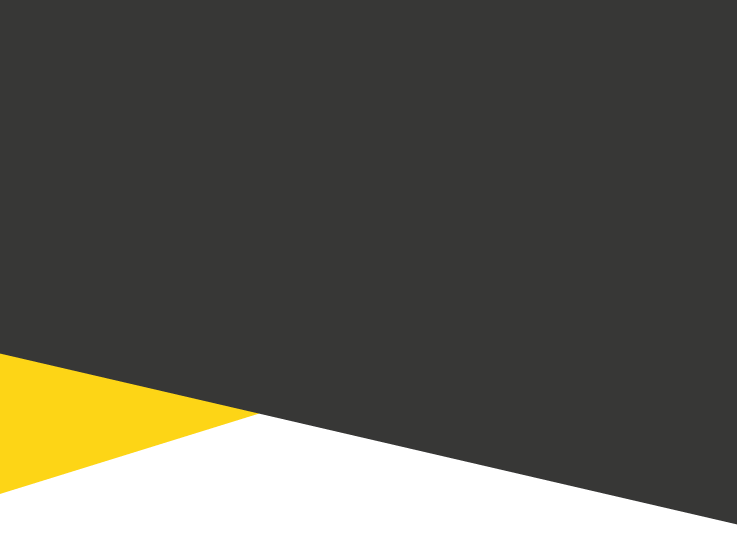 GRACIAS
www.cayetano.edu.pe
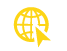 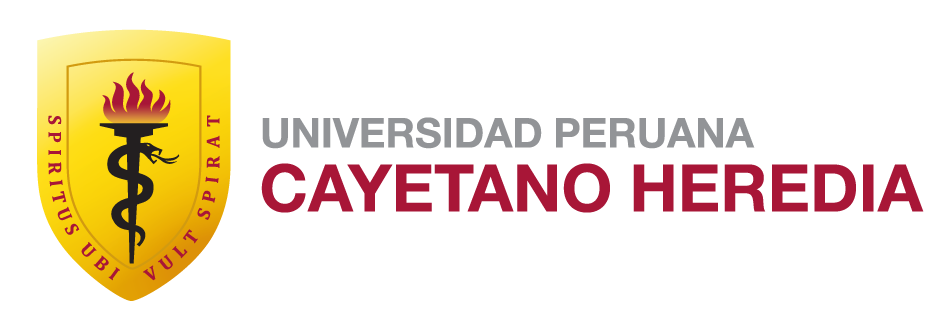